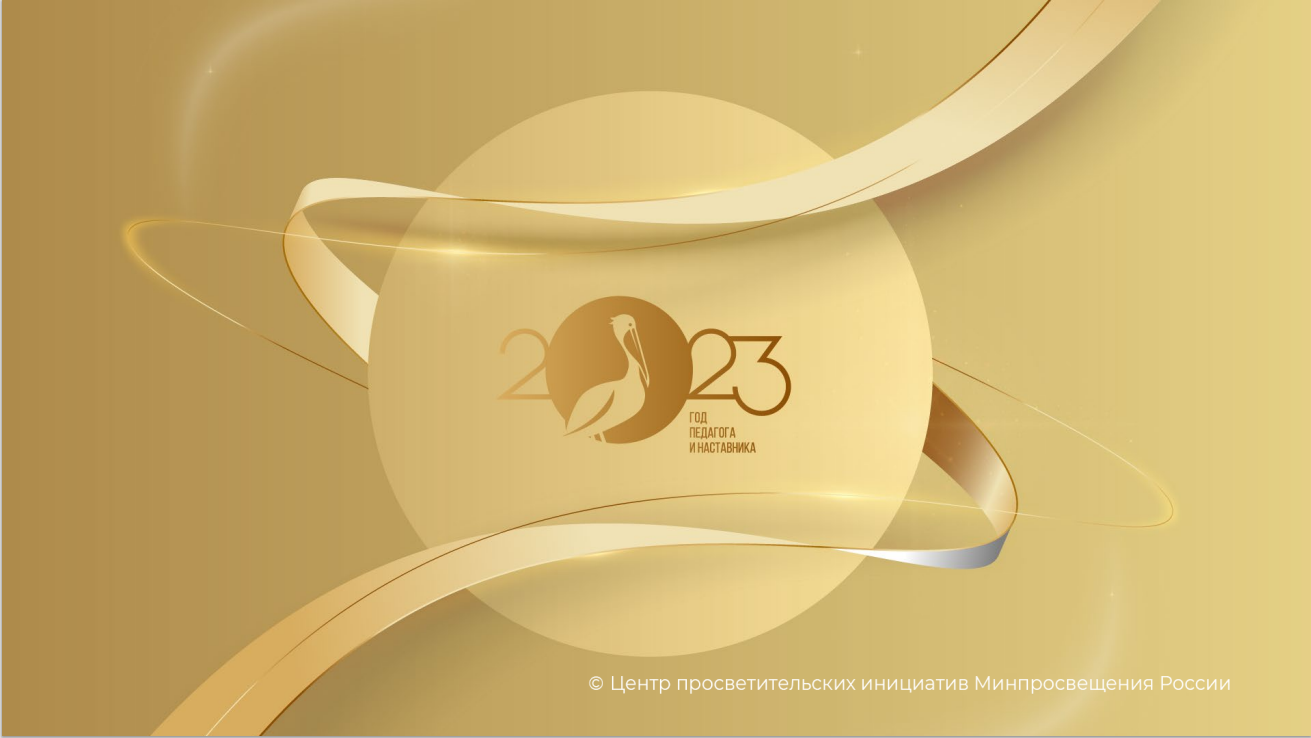 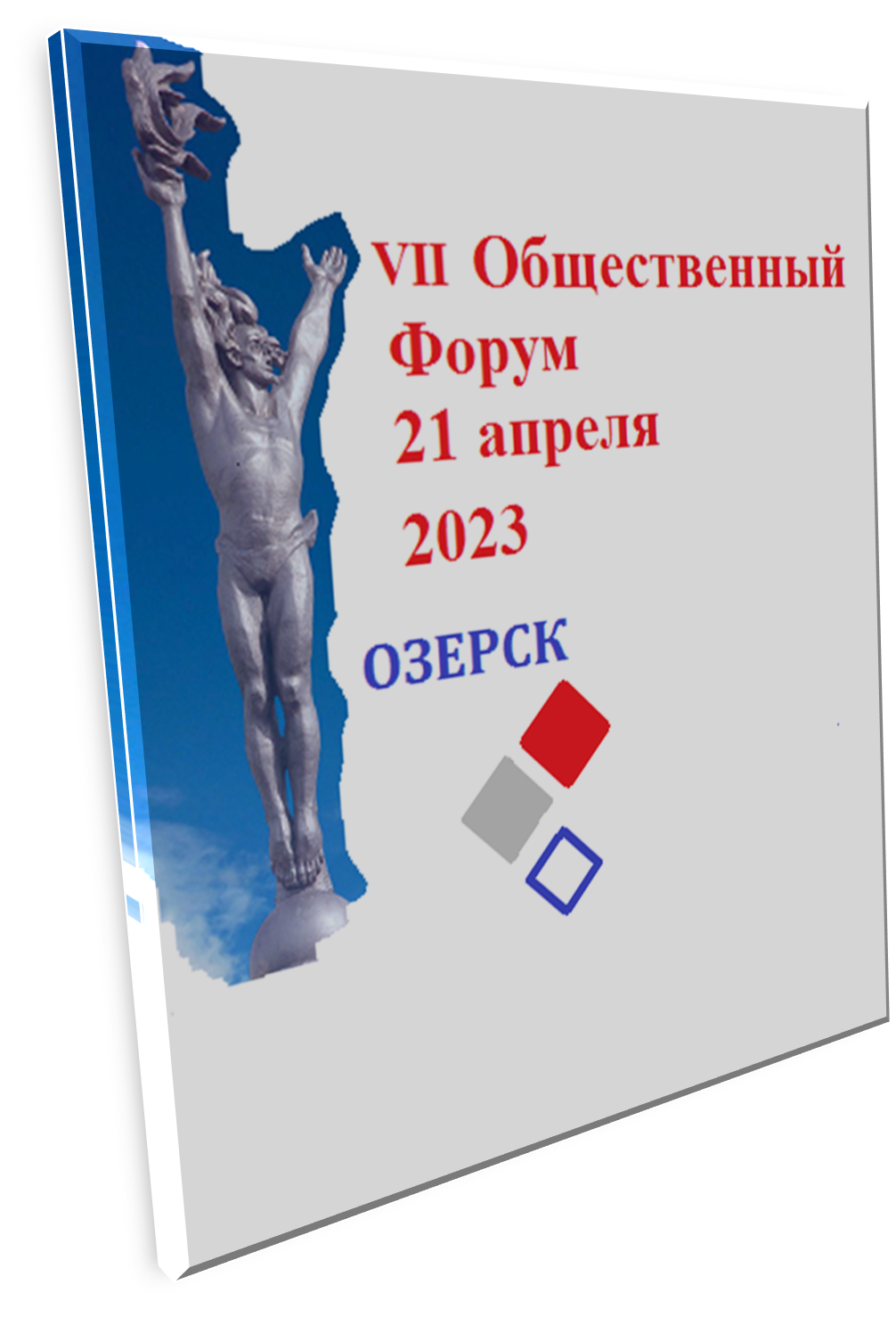 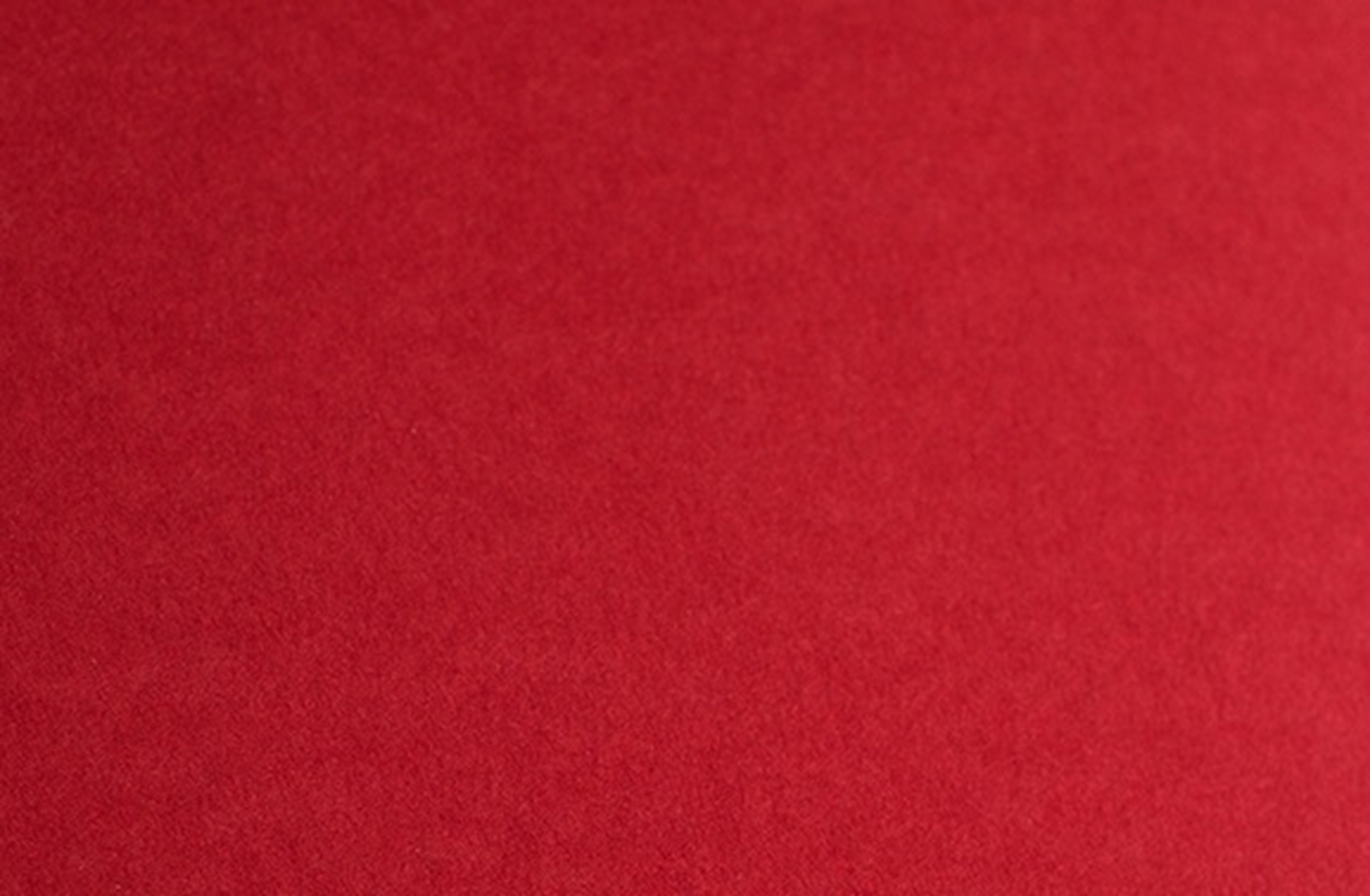 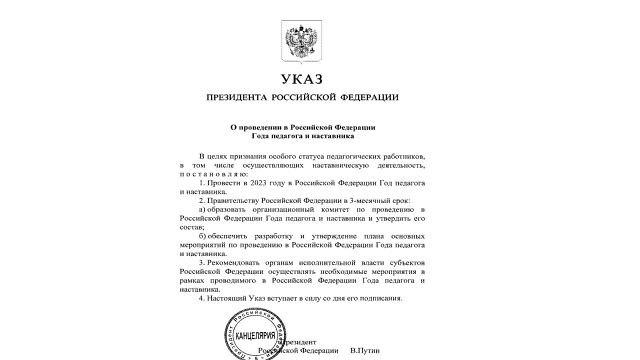 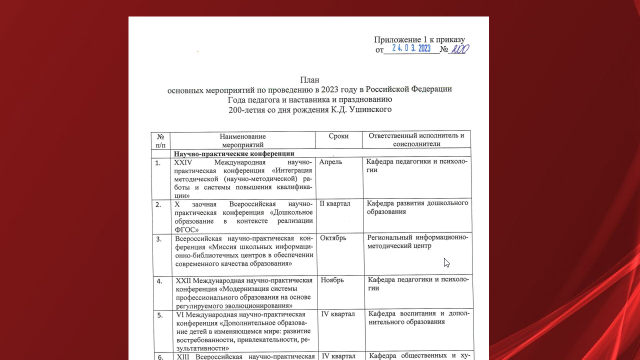 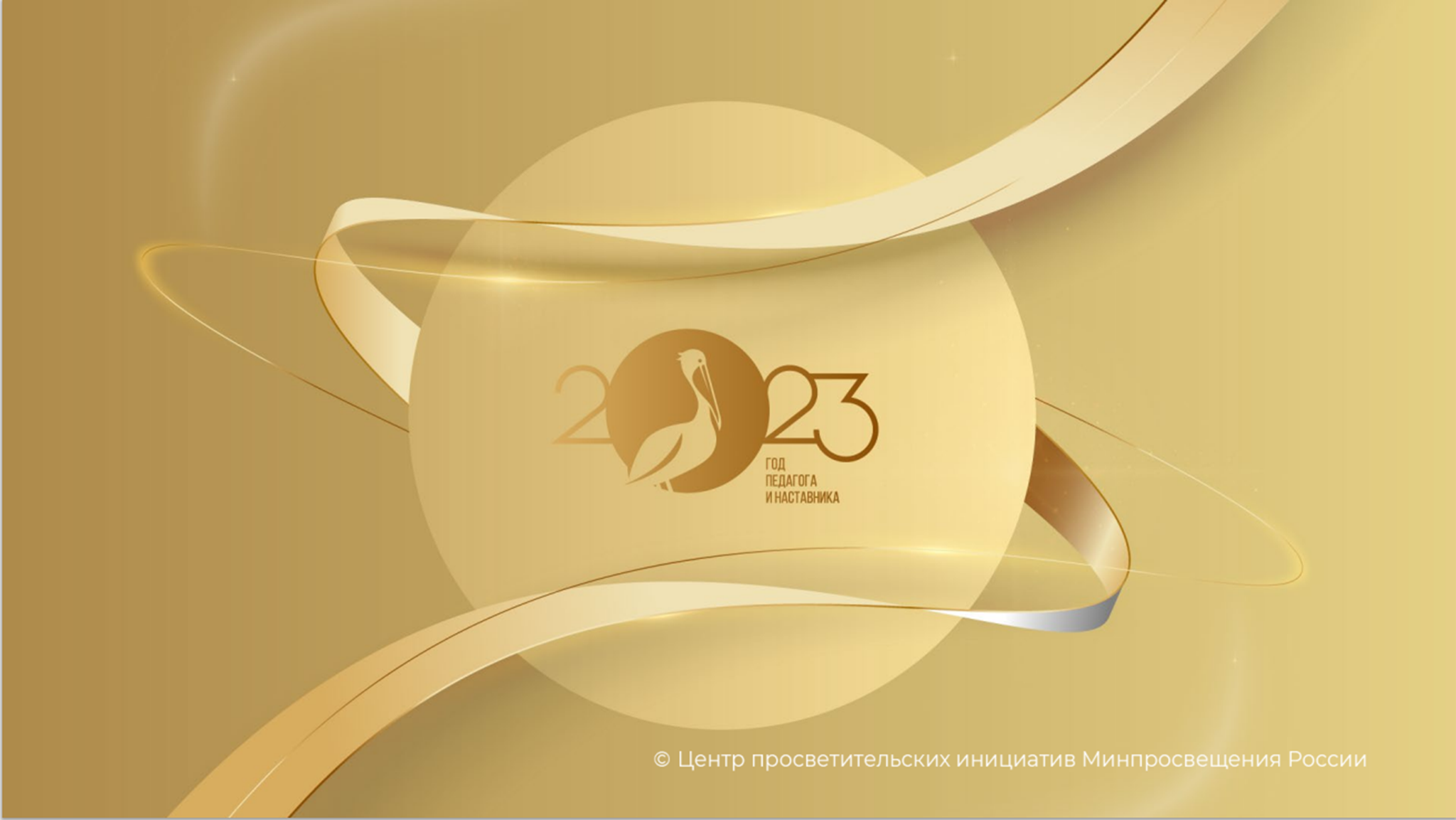 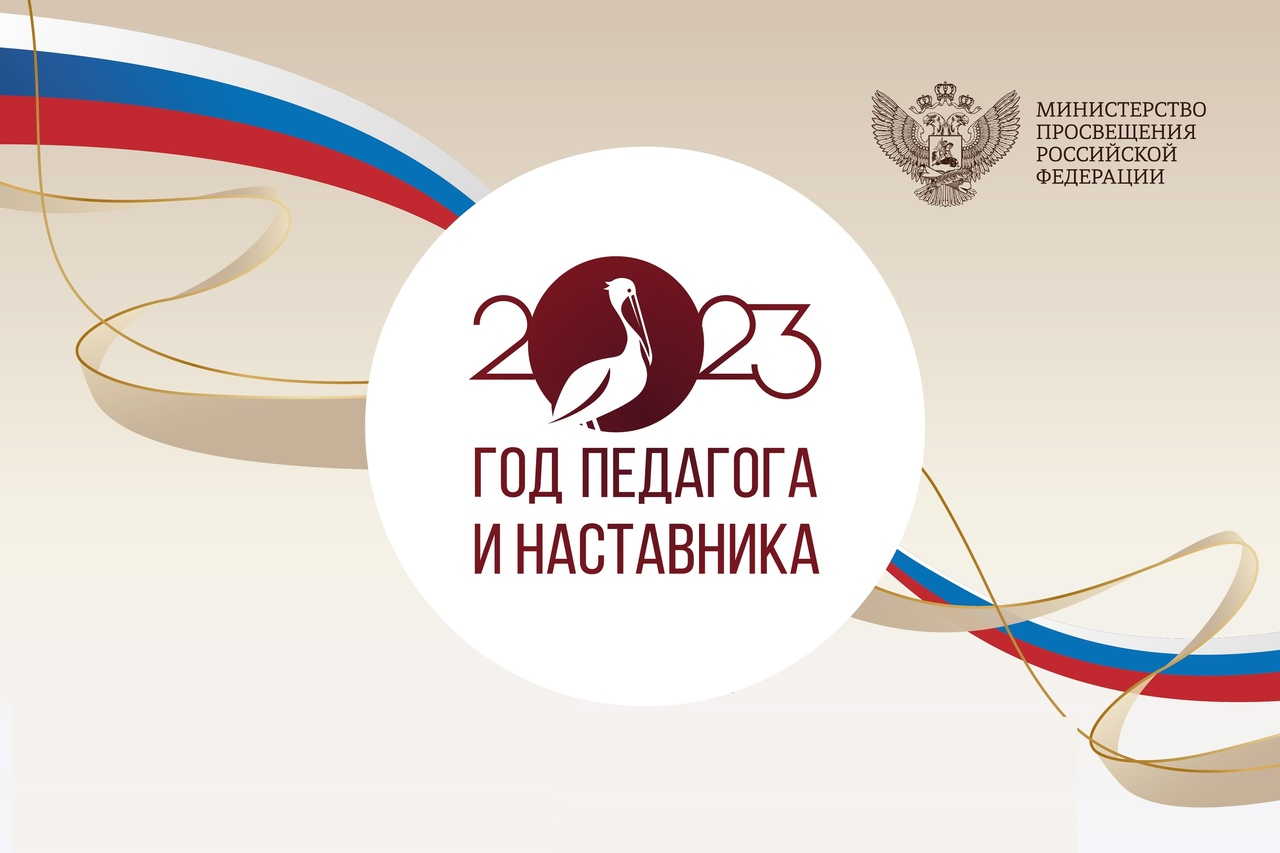 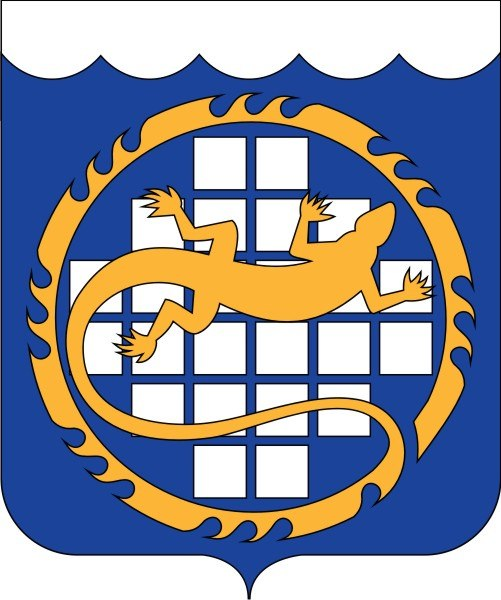 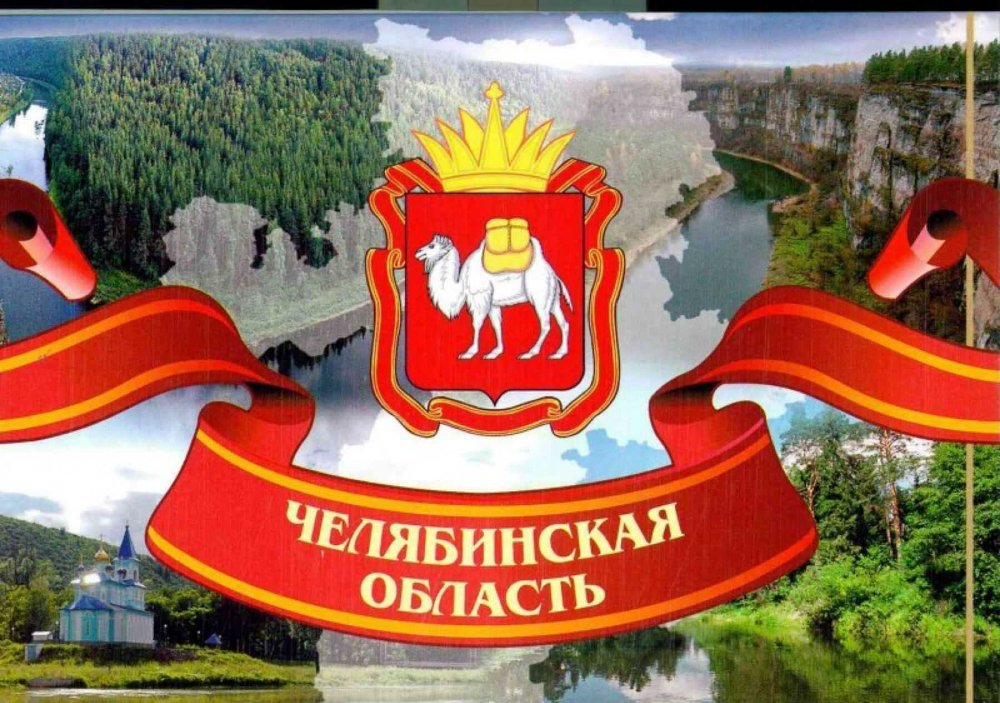 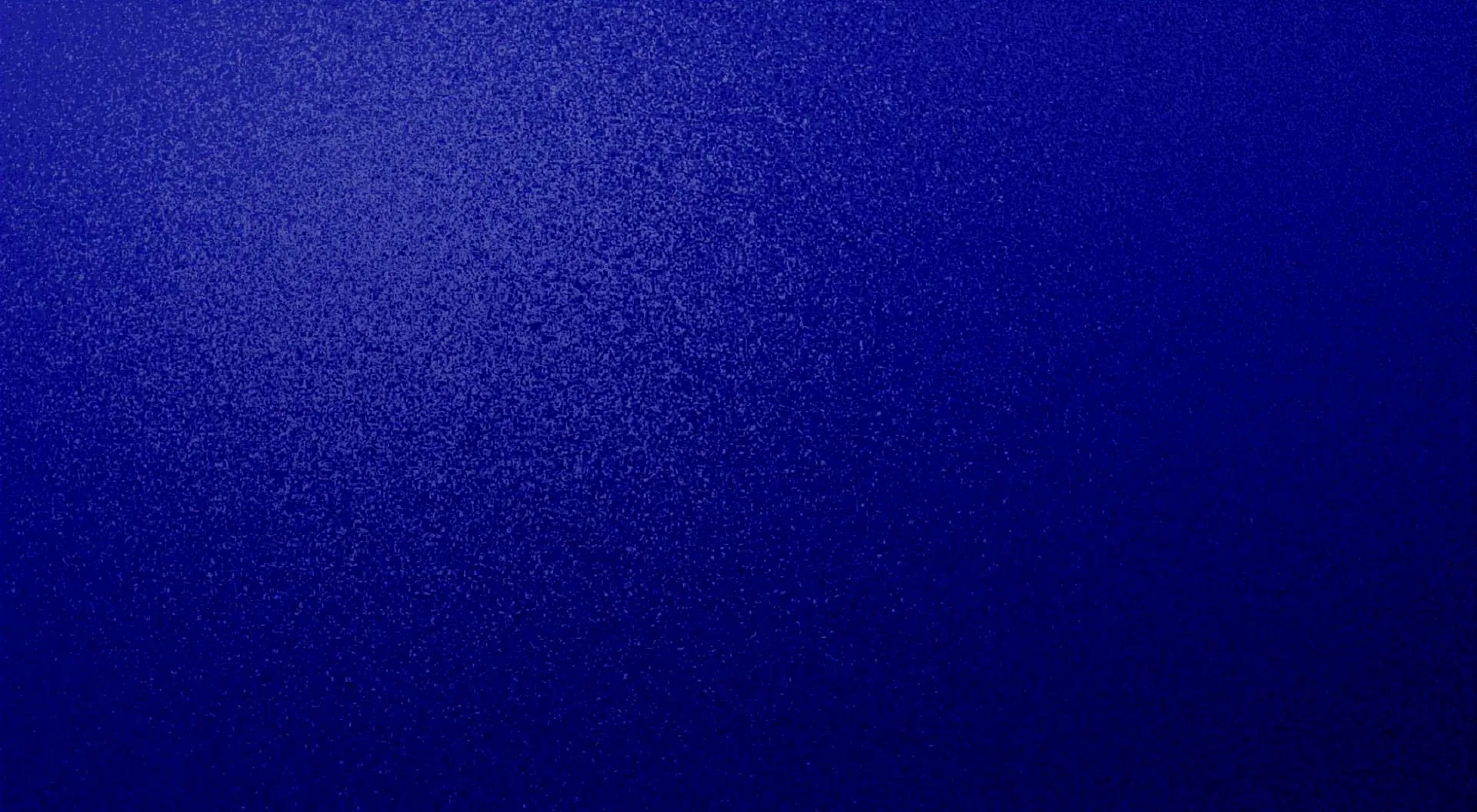 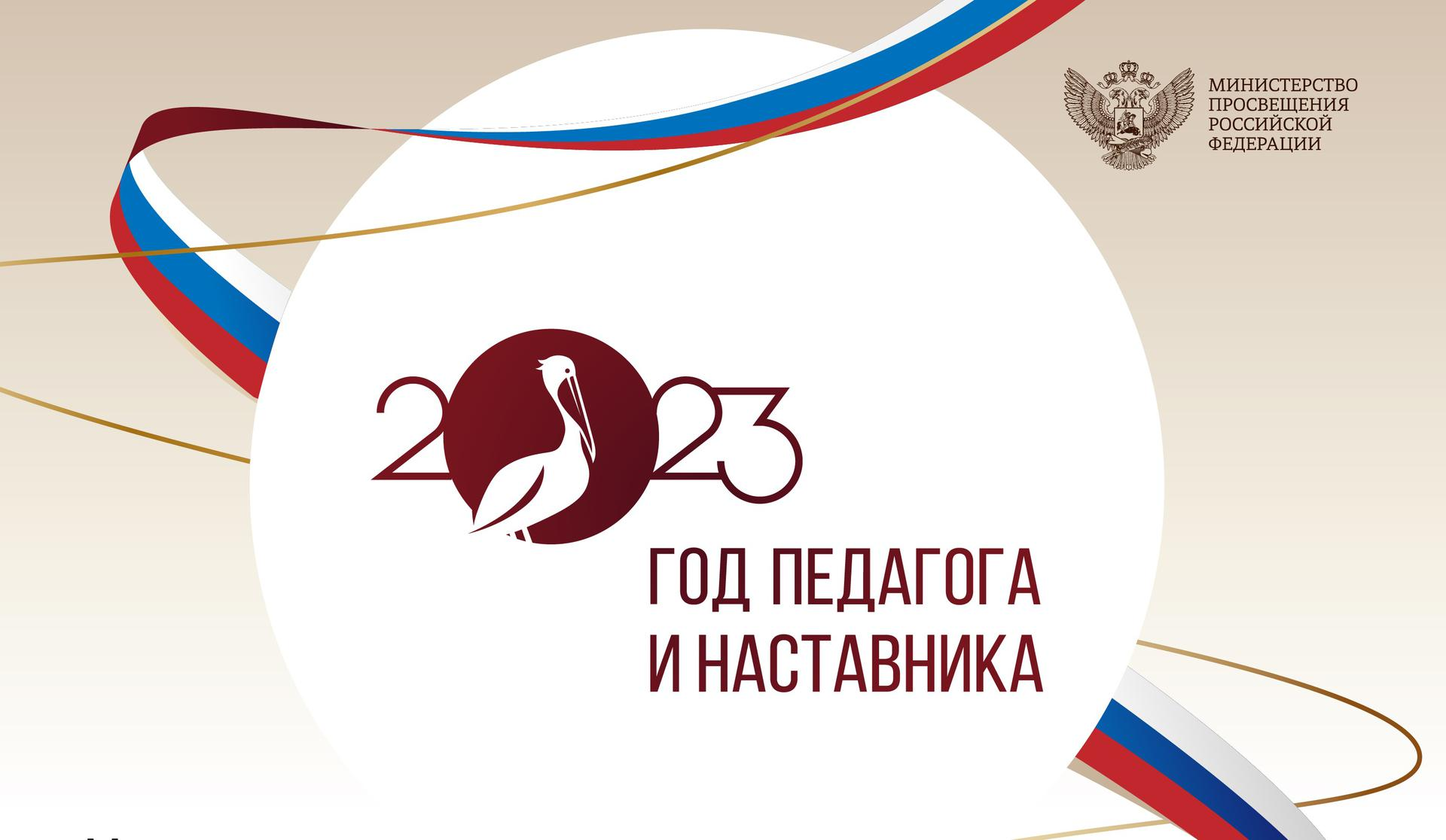 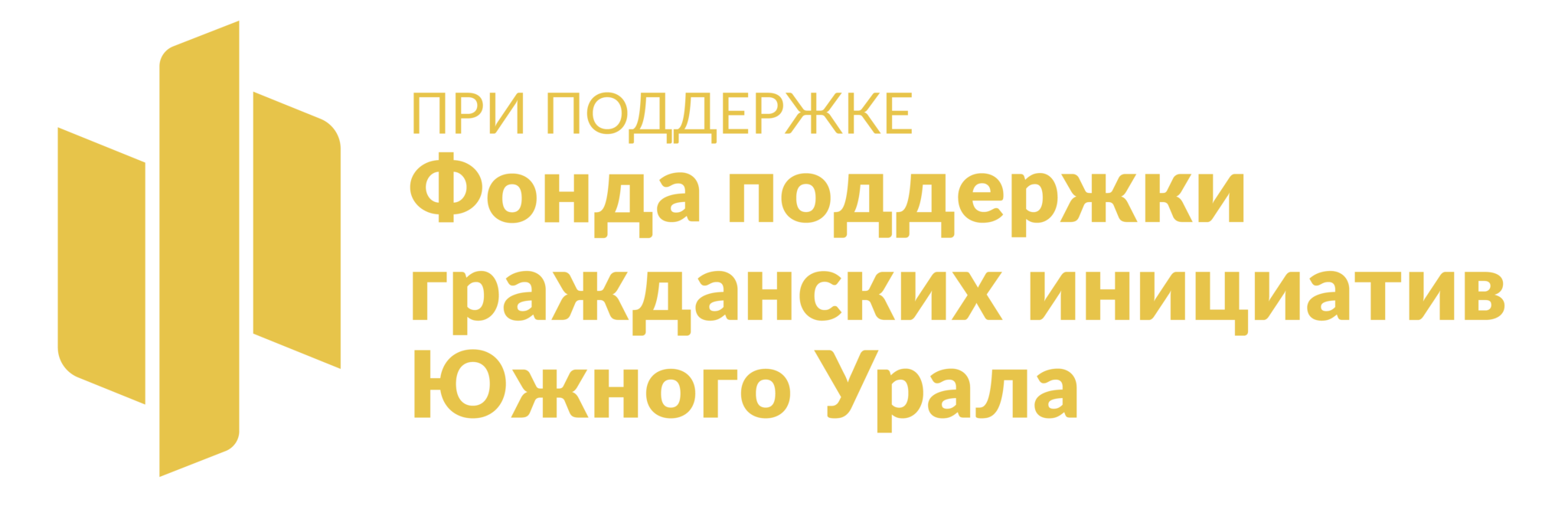 П Р О Е К Т
«Наставничество как эффективный инструмент профессионального роста»
ОБЩЕСТВЕННОЙ ОРГАНИЗАЦИИ ВЕТЕРАНОВ (ПЕНСИОНЕРОВ) ВОЙНЫ, ТРУДА, ВООРУЖЕННЫХ СИЛ И ПРАВООХРАНИТЕЛЬНЫХ ОРГАНОВ ОЗЕРСКОГО ГОРОДСКОГО ОКРУГА ЧЕЛЯБИНСКОЙ ОБЛАСТИ
01.02.2023 – 25.12.2023
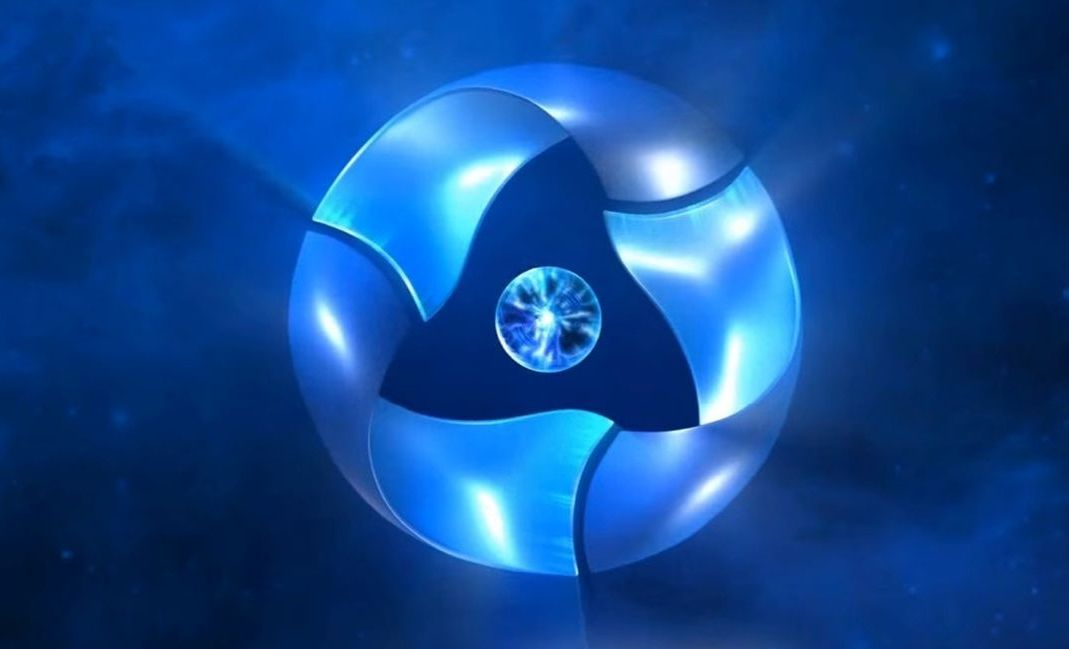 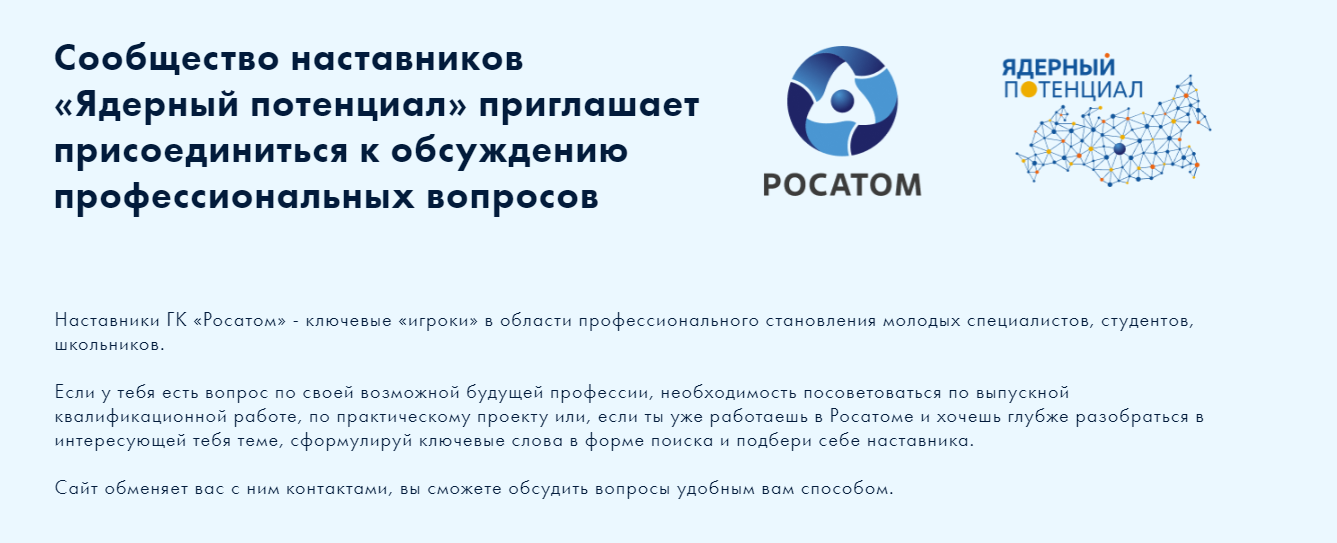 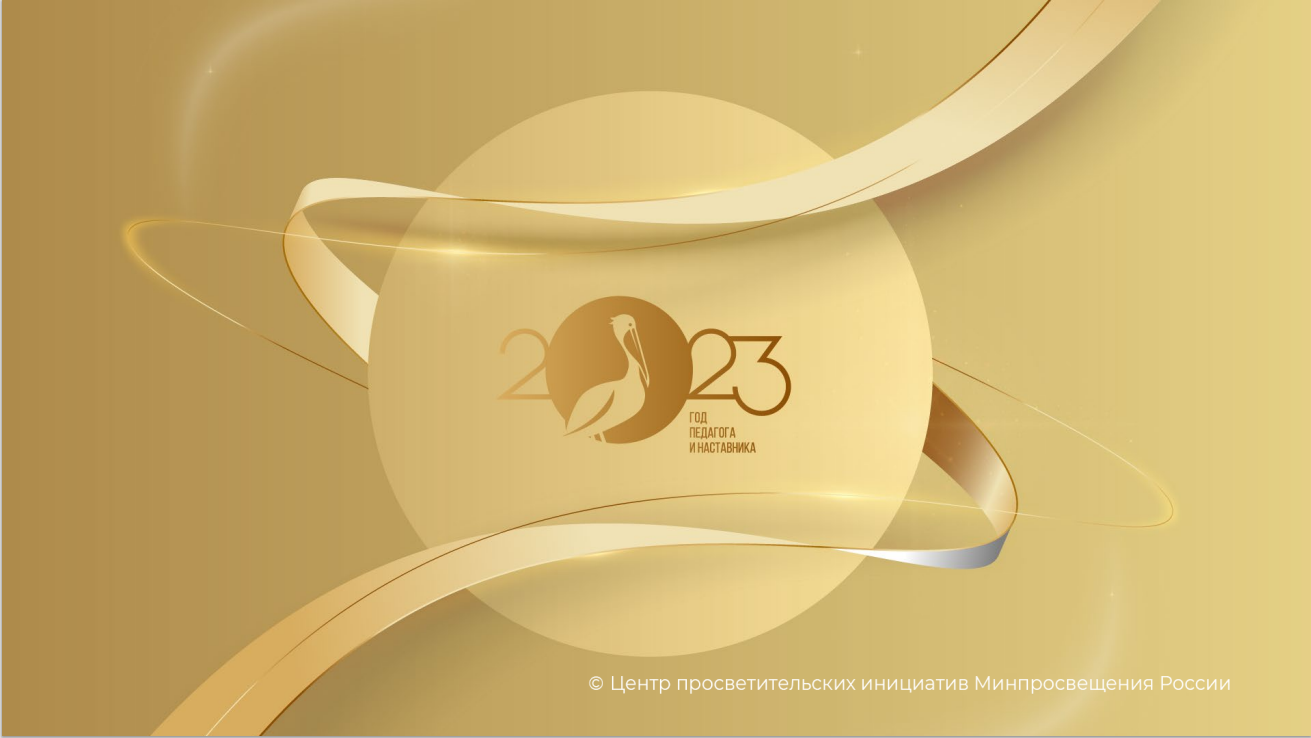 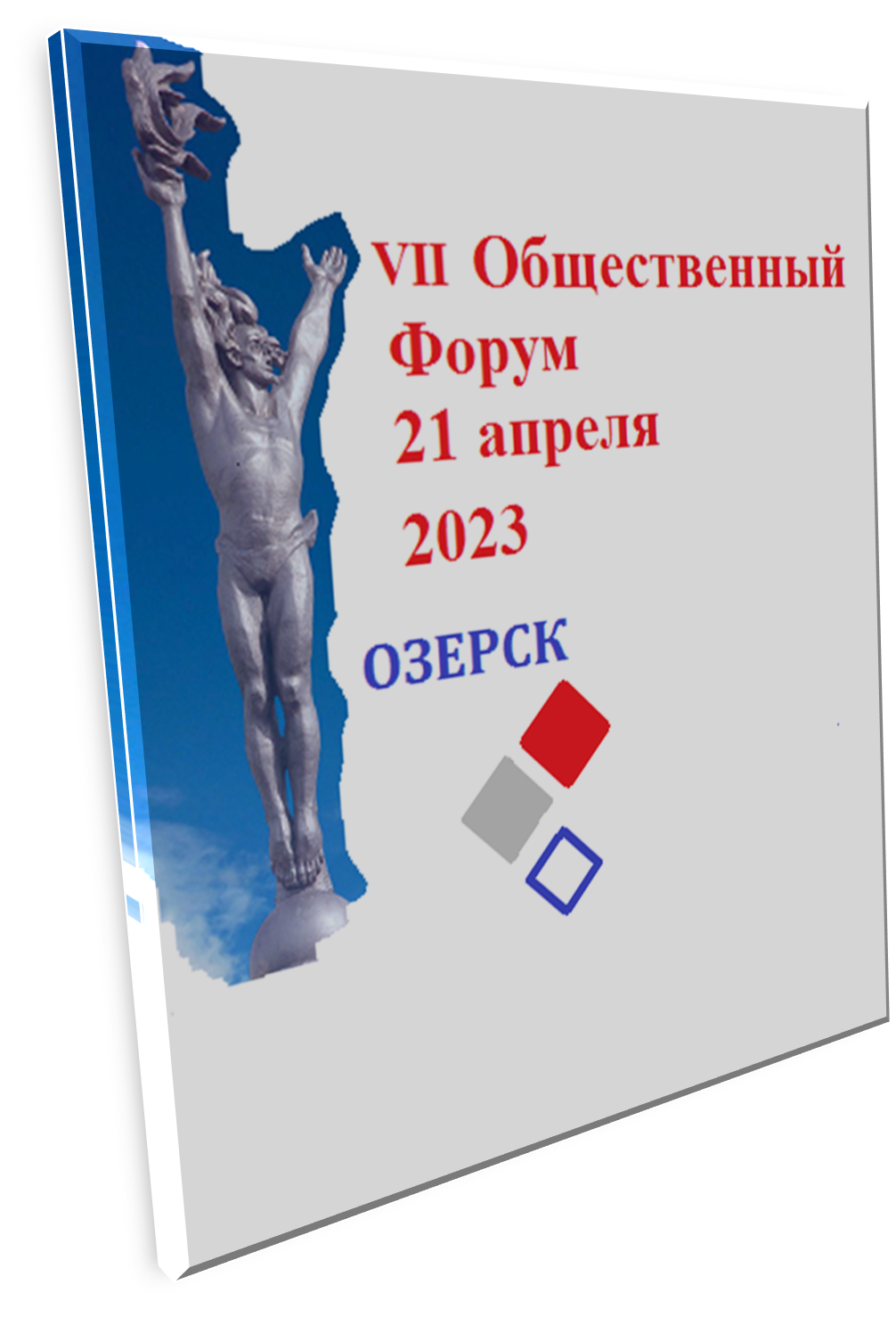 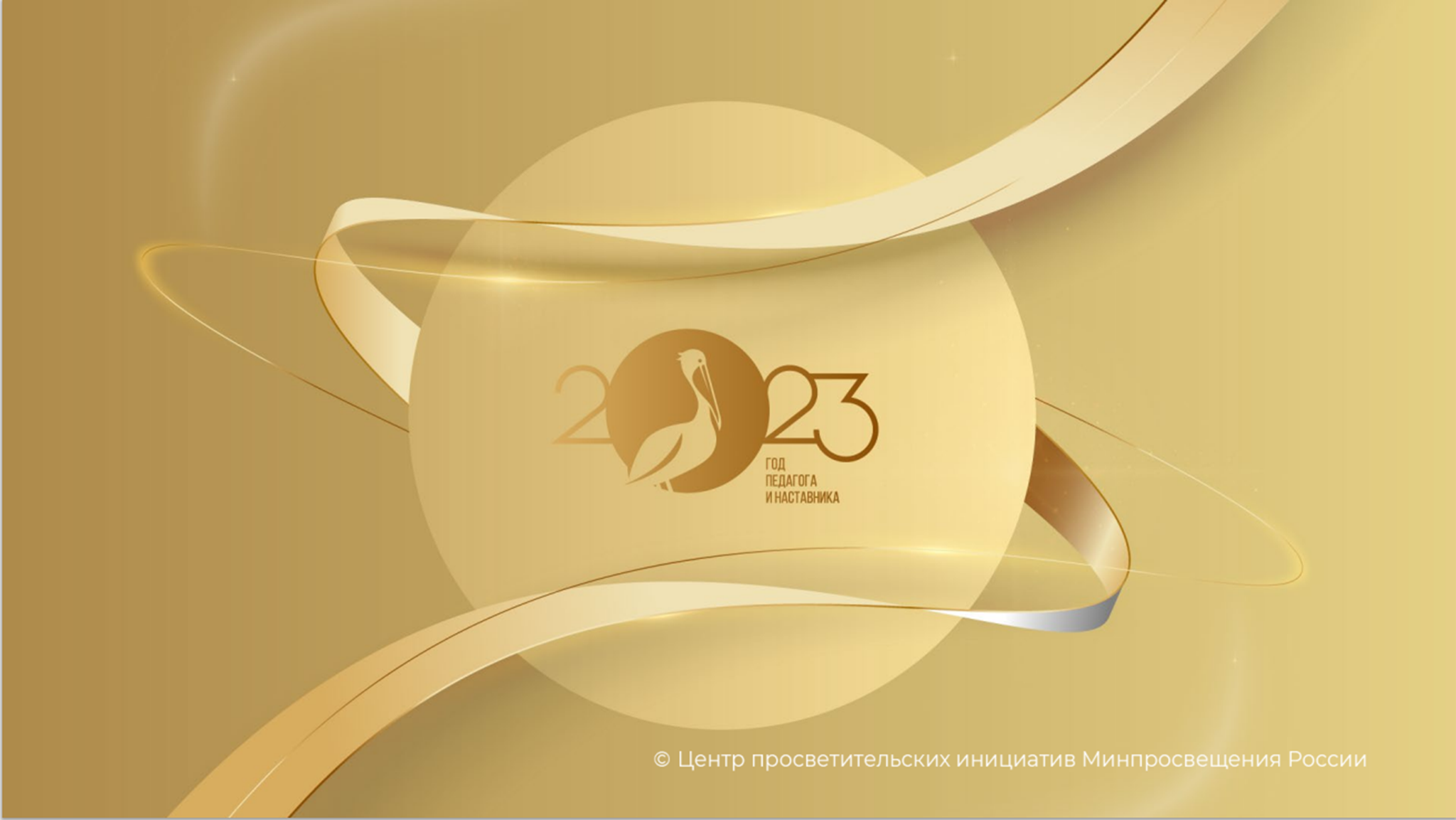 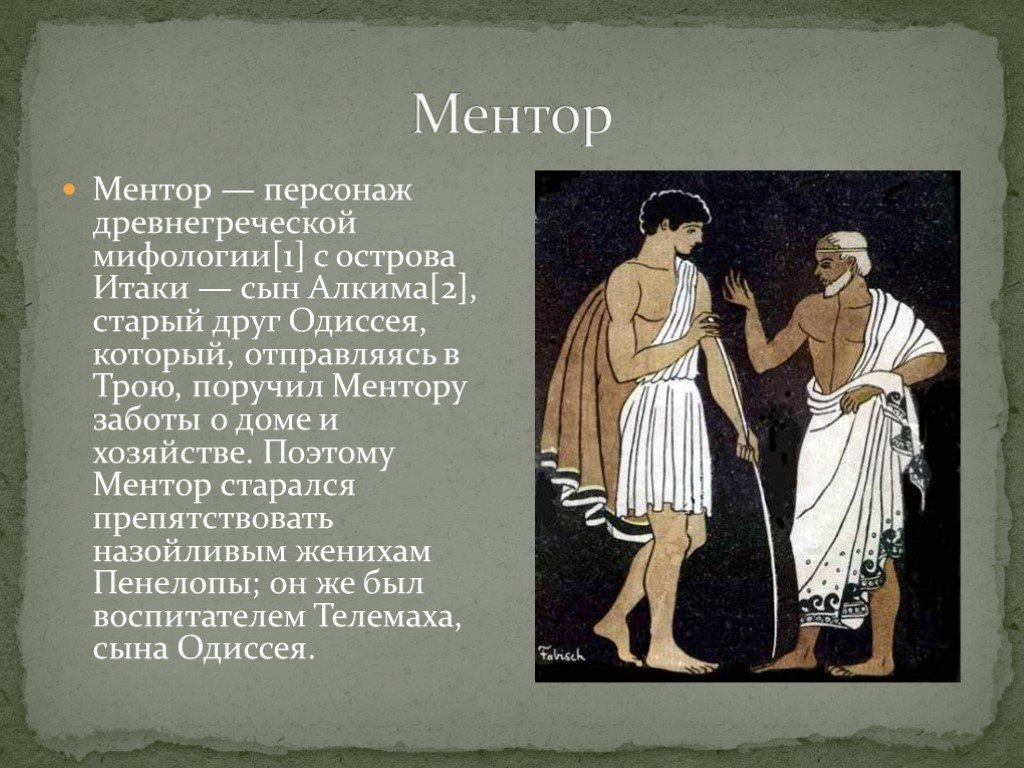 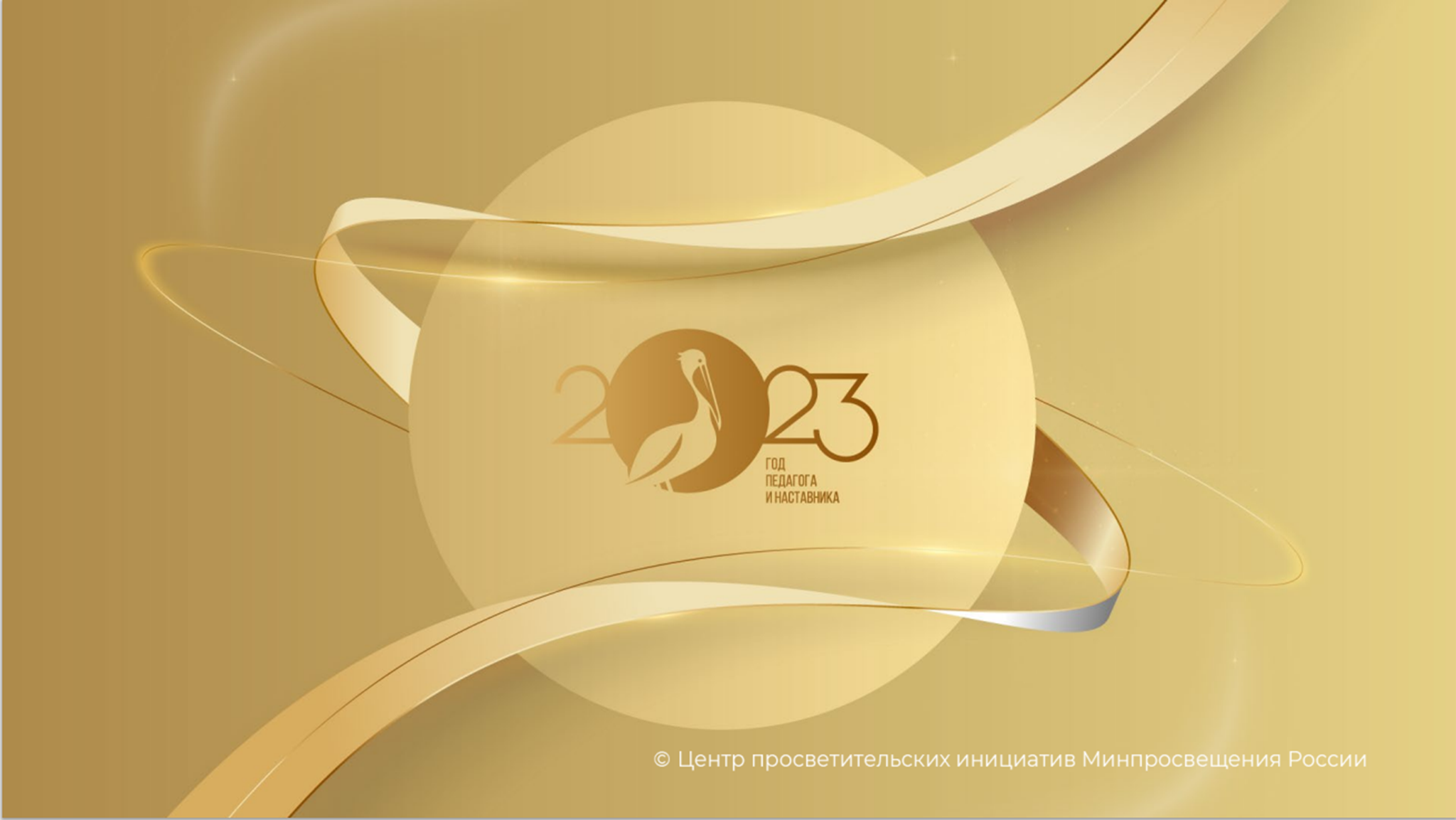 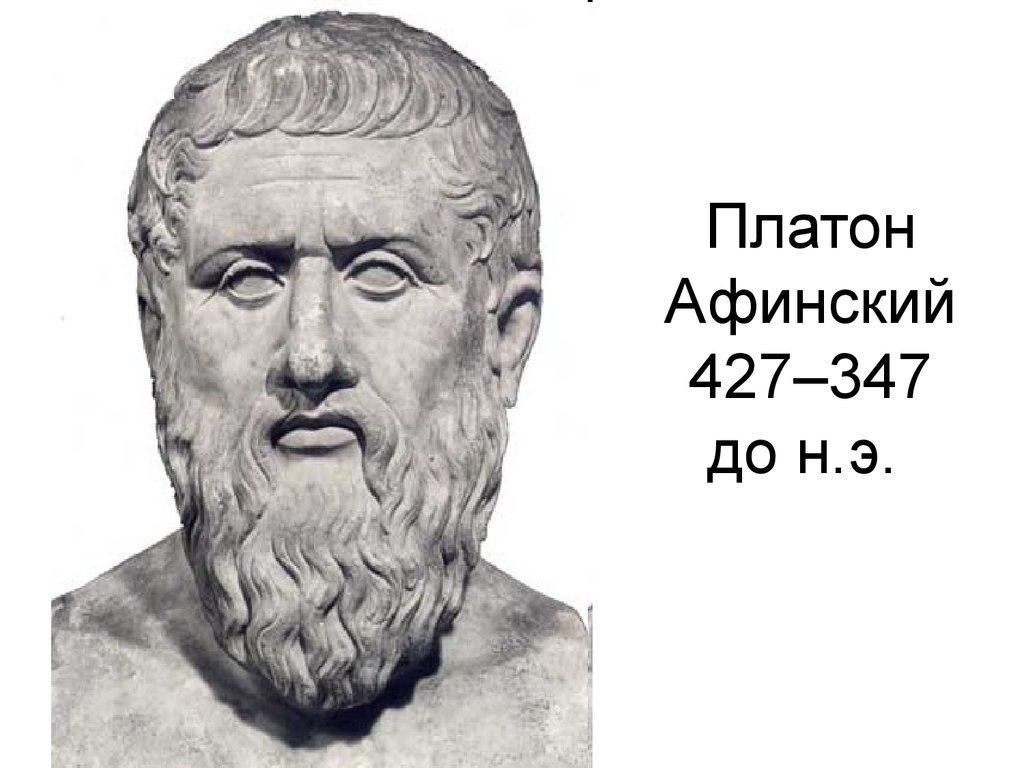 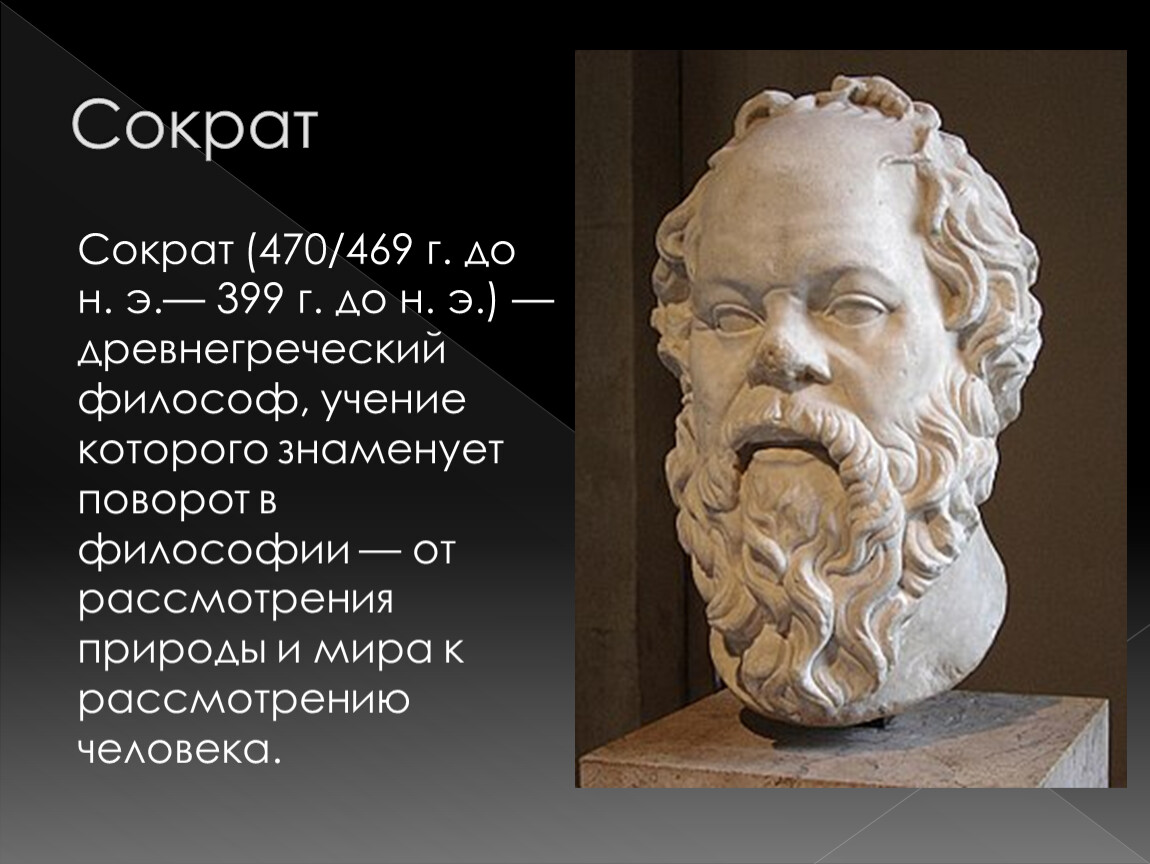 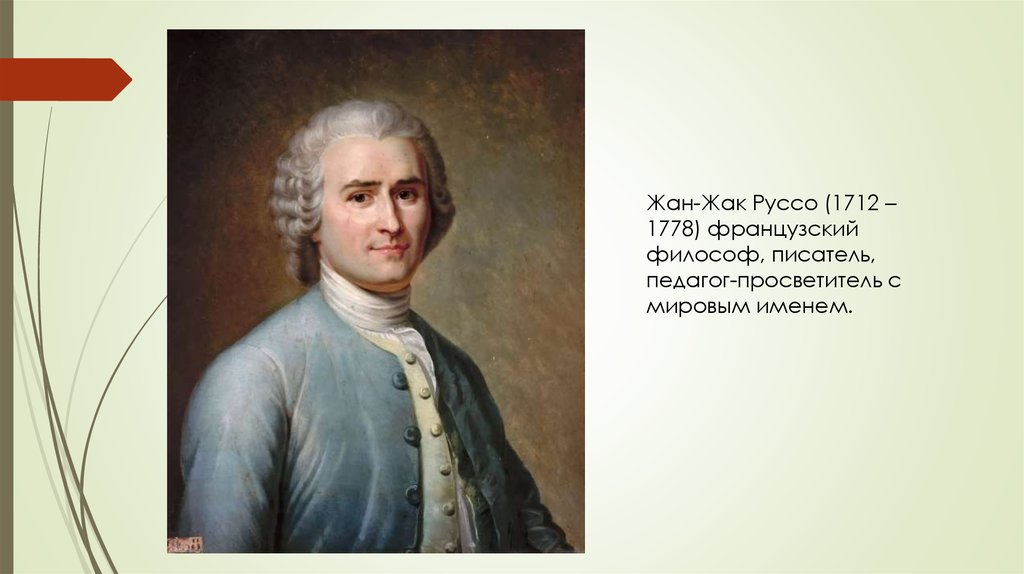 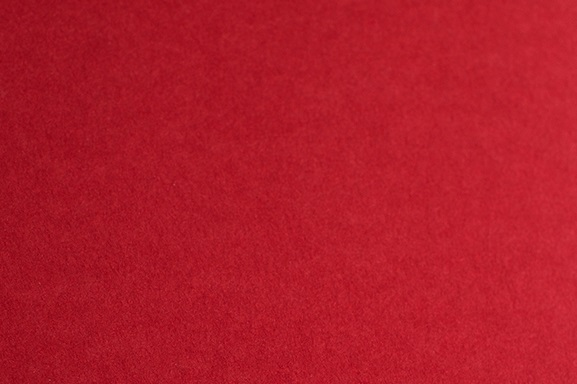 Н А С Т А В Н И К — это человек, который уже достиг той цели, которую вы ещё только ставите перед собой.Уже поднялся на ту гору, на которую вы только собираетесь. Уже живёт той жизнью, которой вы только хотели бы жить.
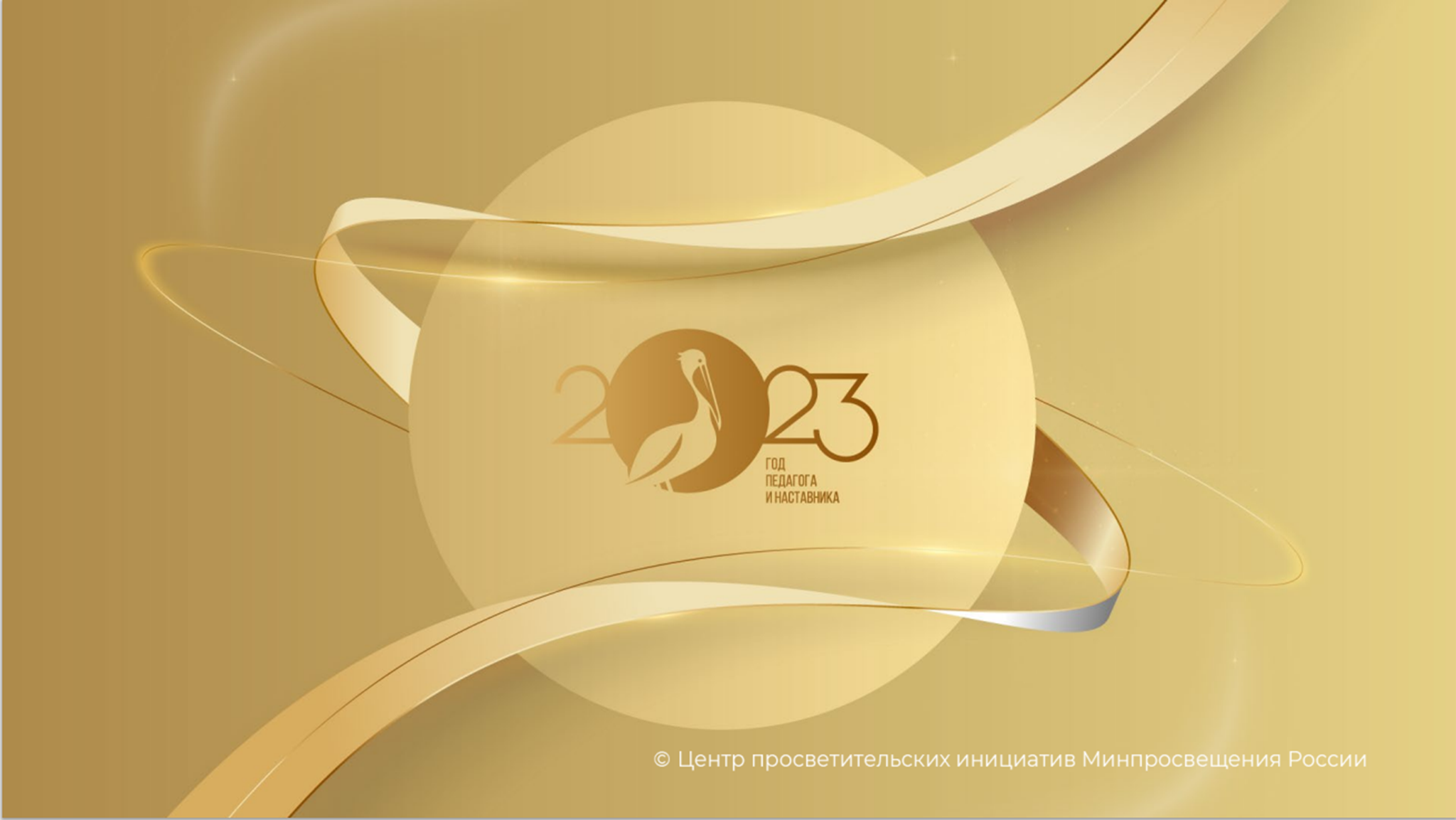 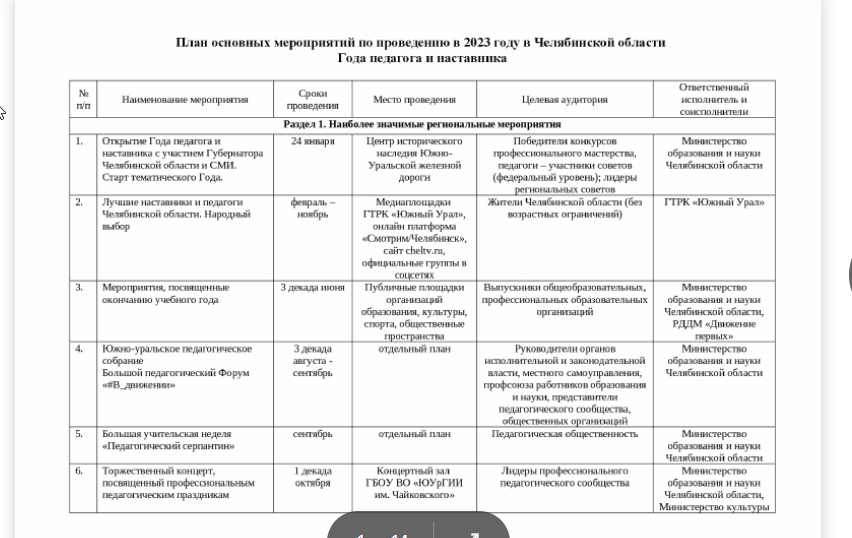 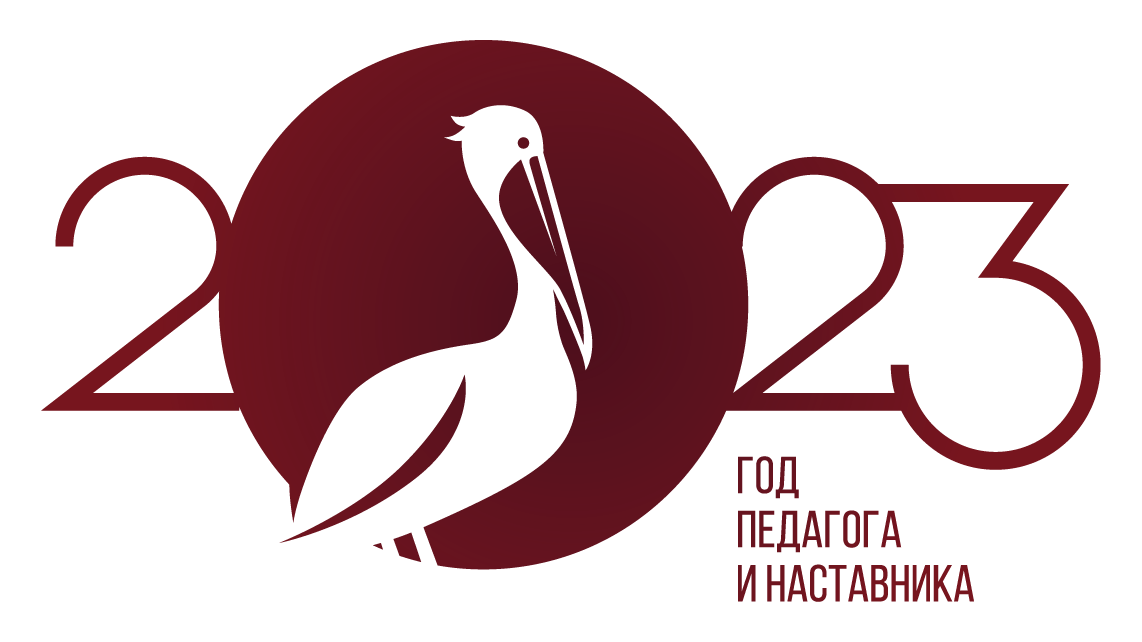 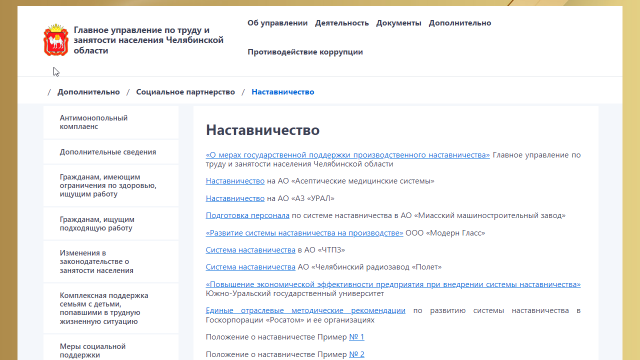 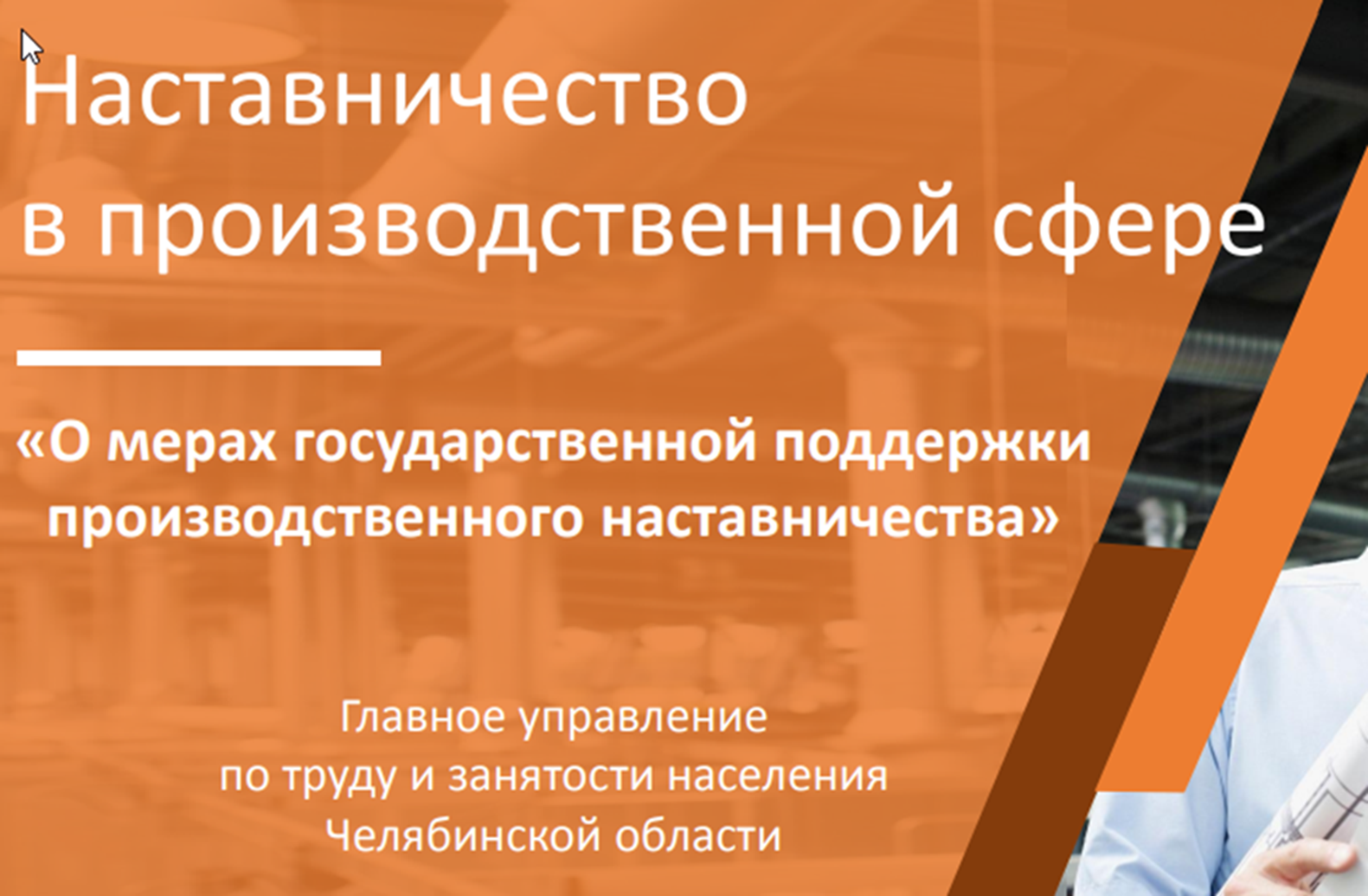 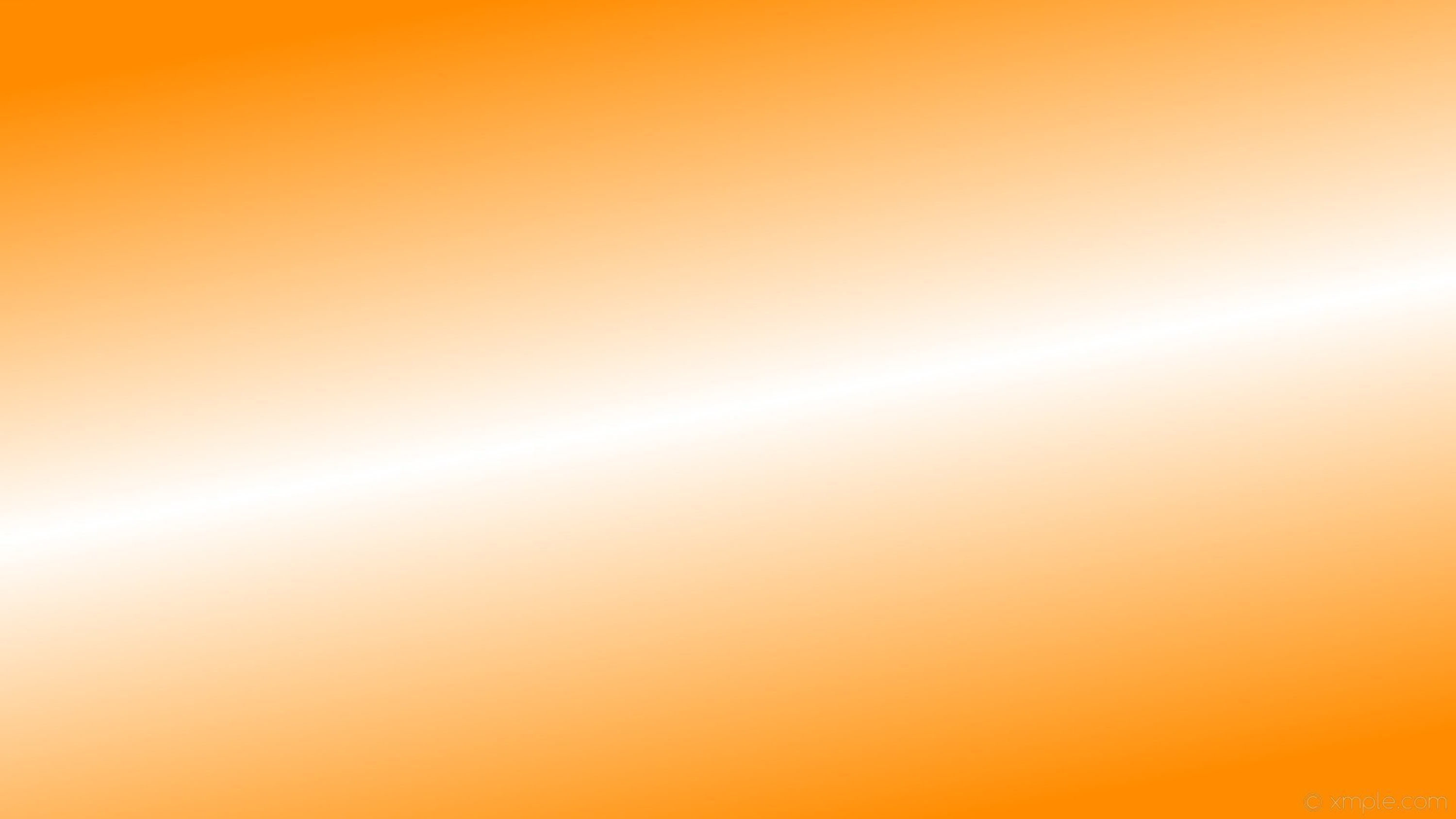 Информация Отдела социального партнерства Главного управления по труду и занятости населения Челябинской области:

В период с 15 по 25 мая пройдет обучение «Социальный мониторинг, наставничество». Обучение тоже будет по ВКС. Обучение бесплатное. К 10 мая будет готовы материалы и организации смогут заявиться. 

Предлагаем Озерским предприятиям поучаствовать!
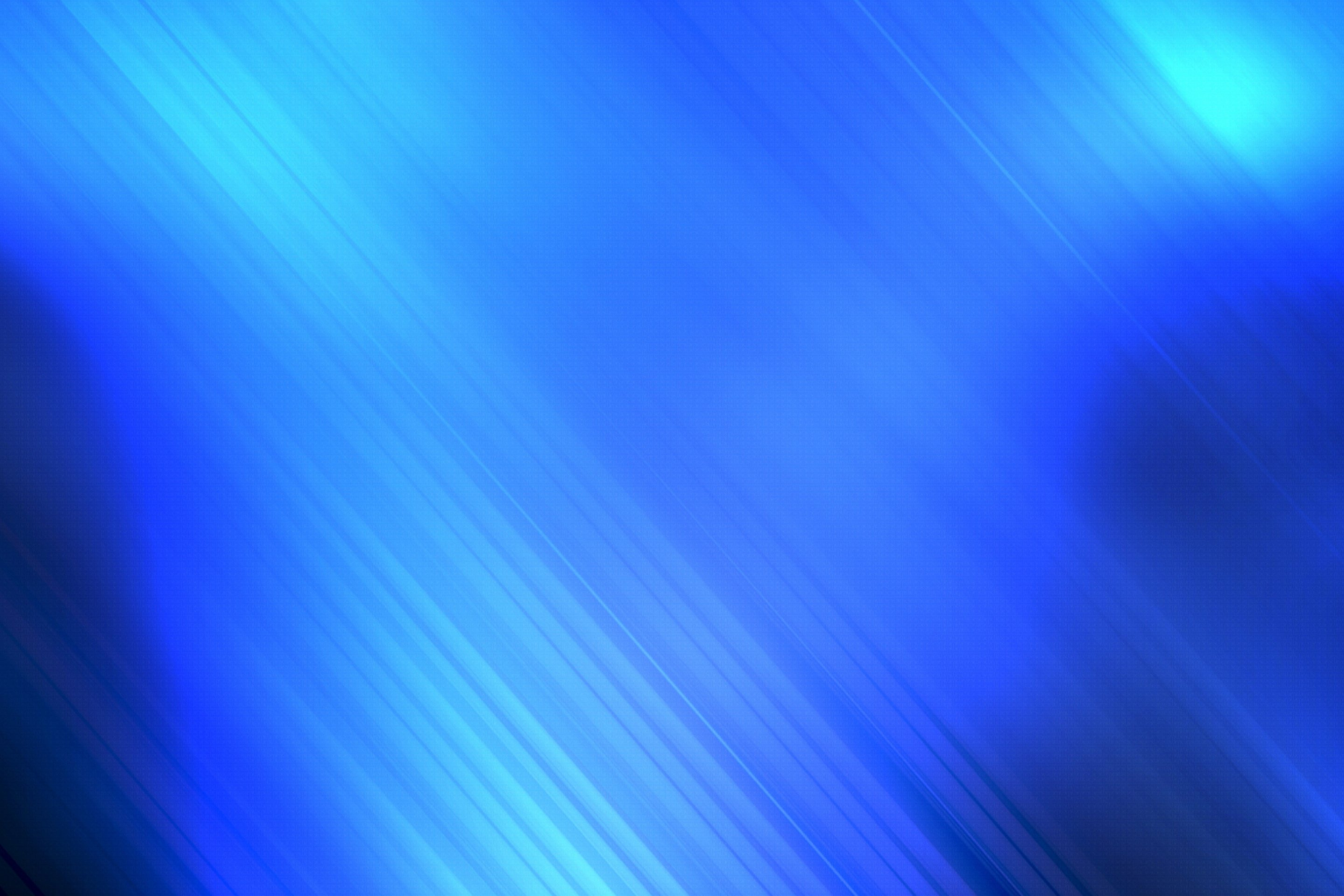 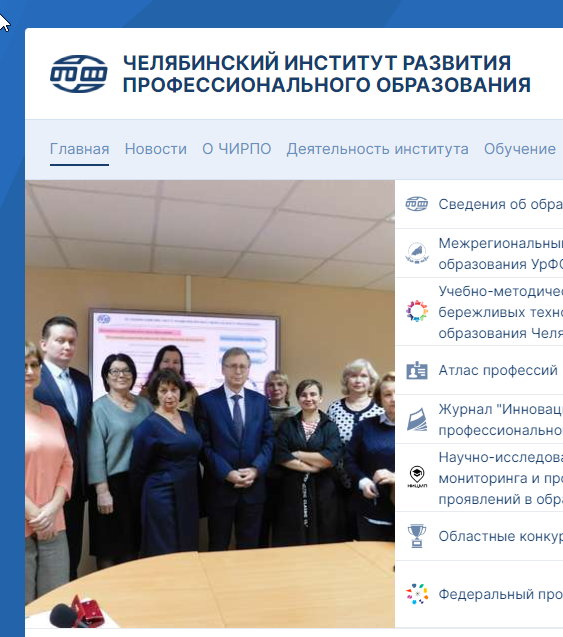 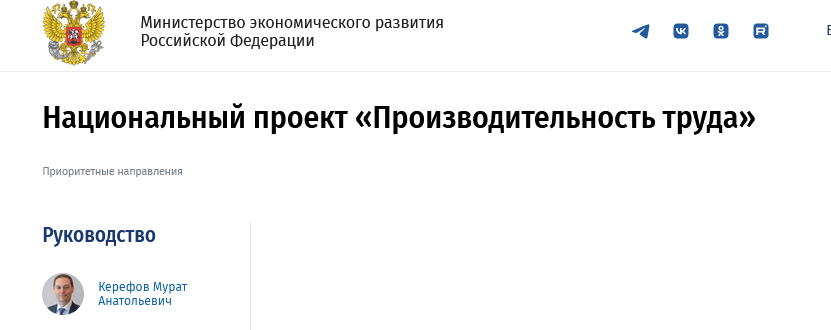 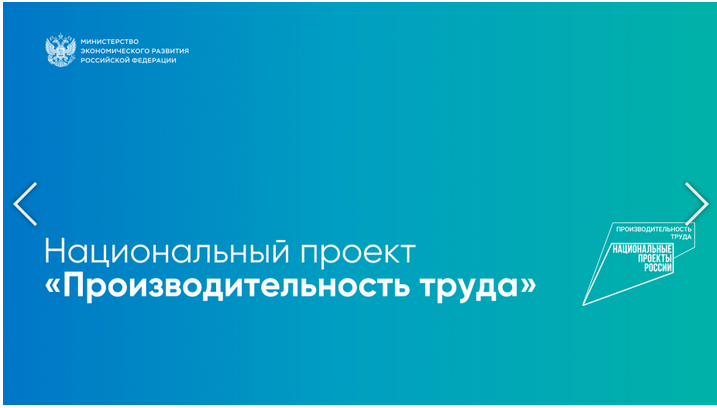 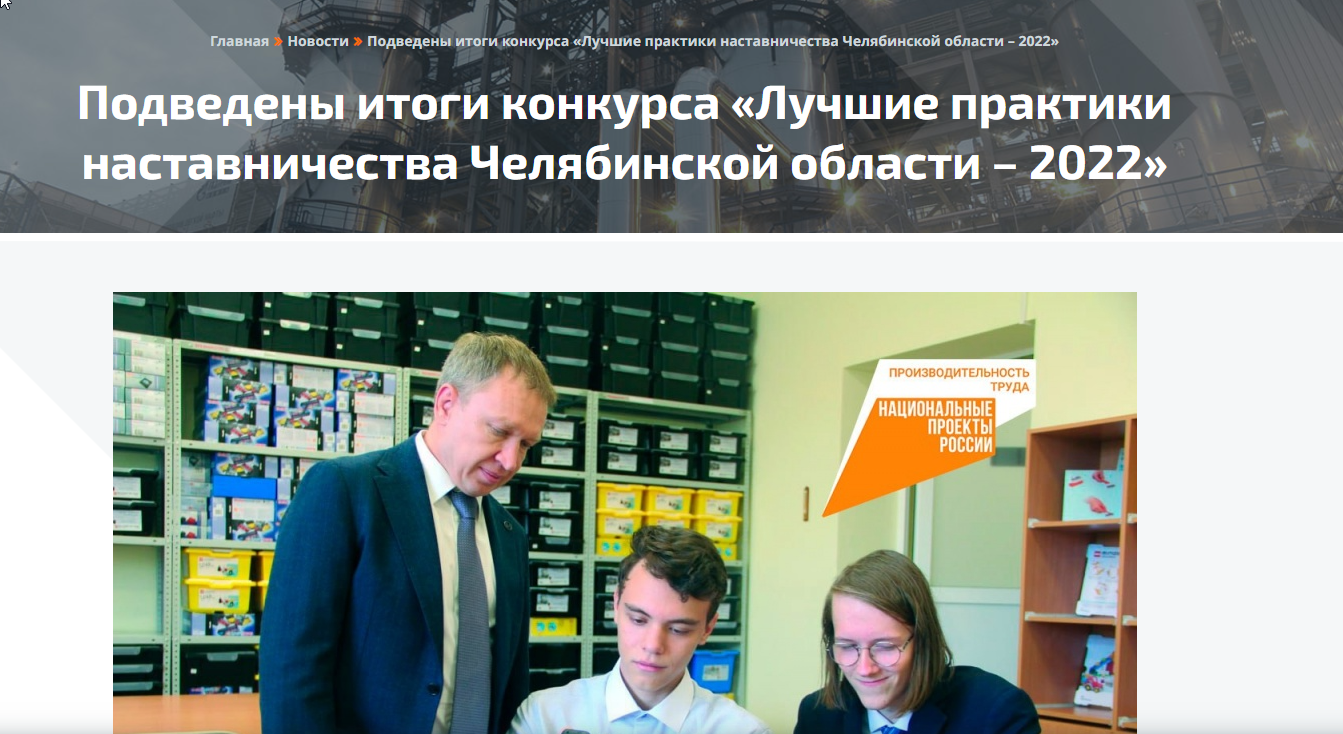 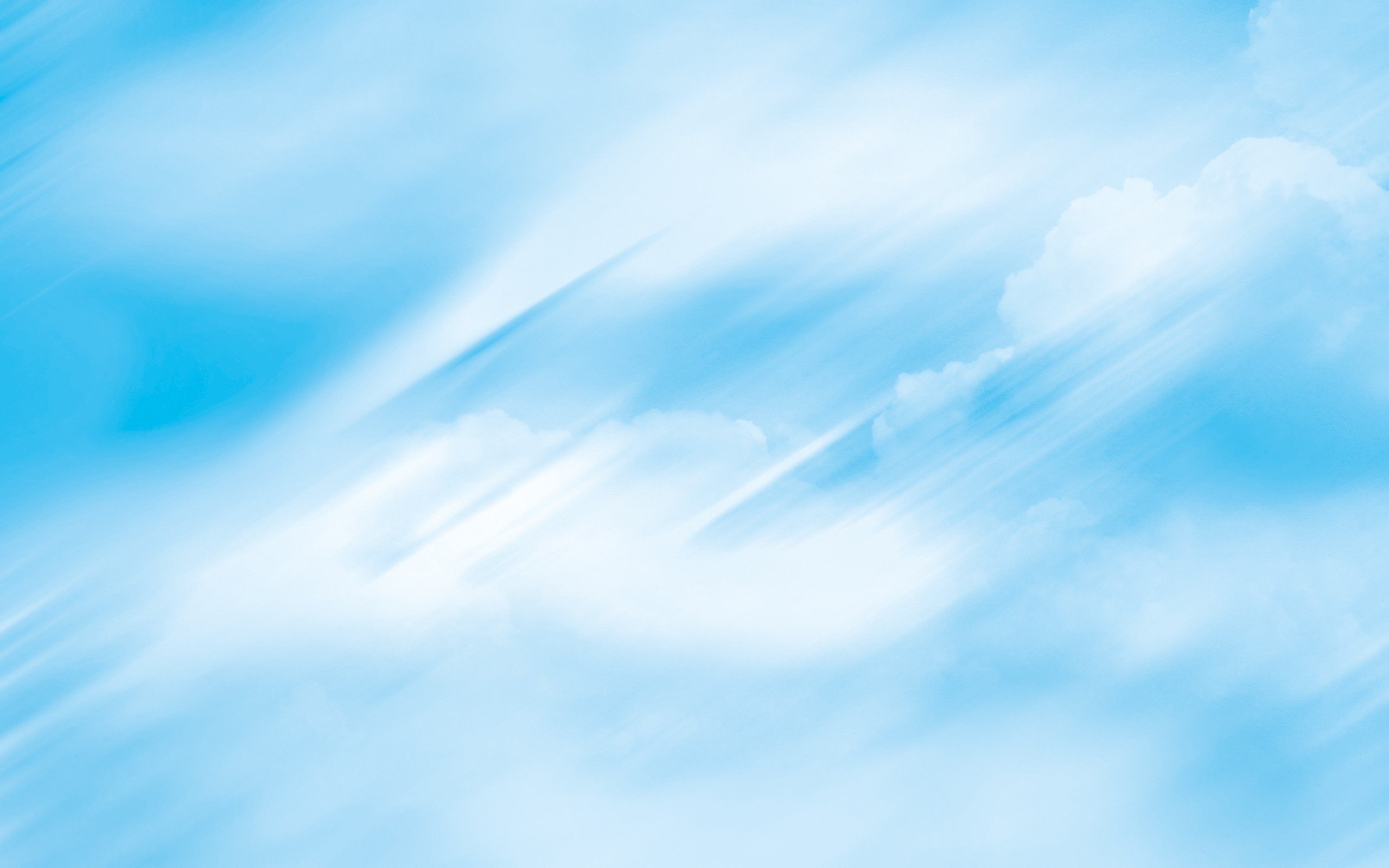 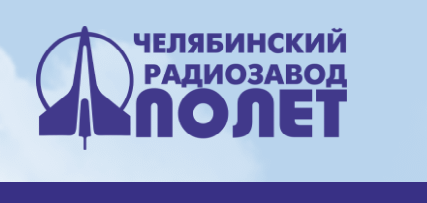 Победитель 
регионального этапа  конкурса 
«Лучшие практики наставничества 
– 2022»
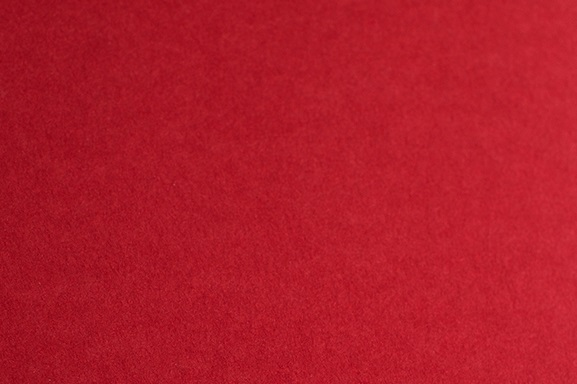 Один наставник 
может 
сэкономить годы ошибок
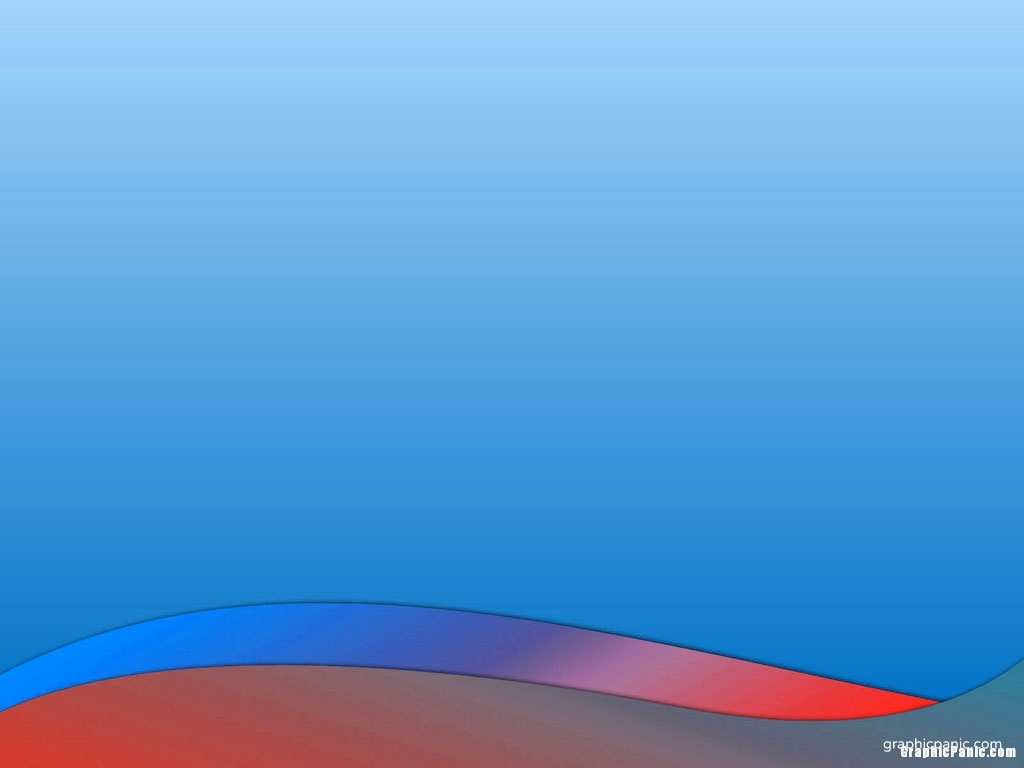 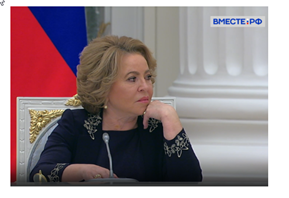 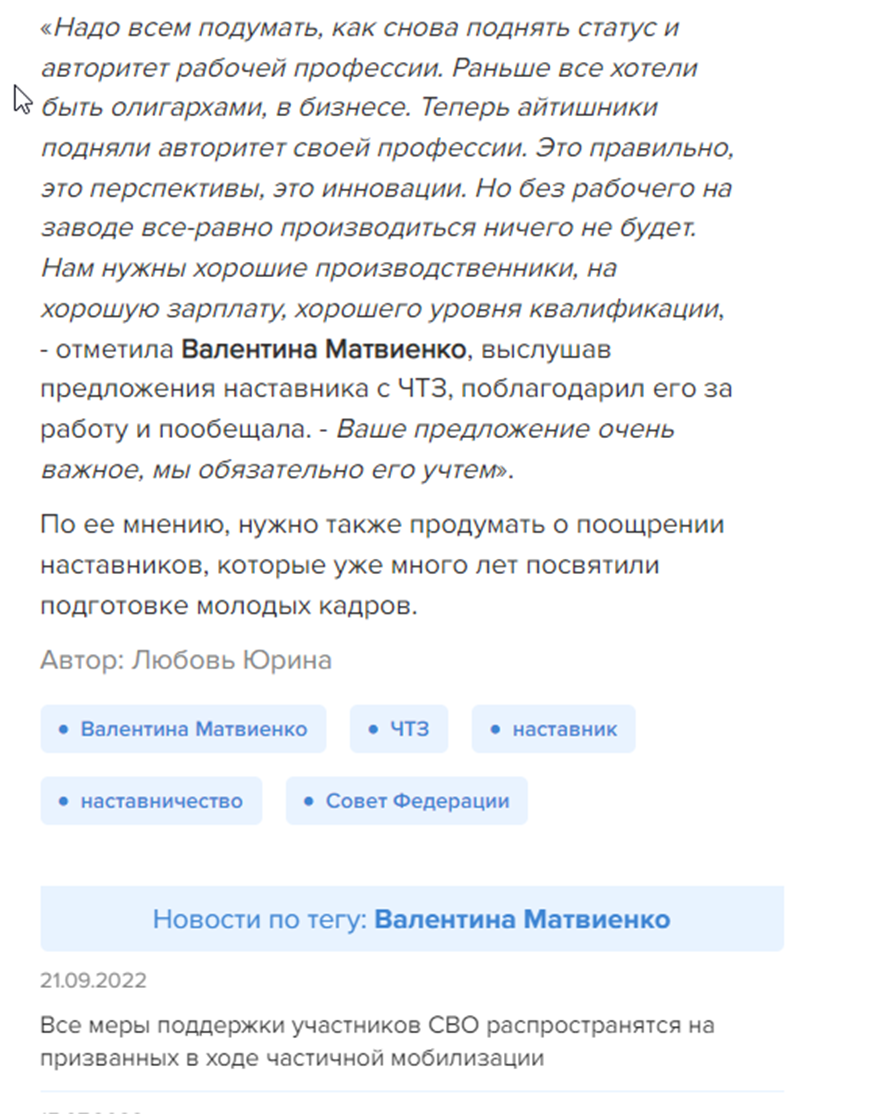 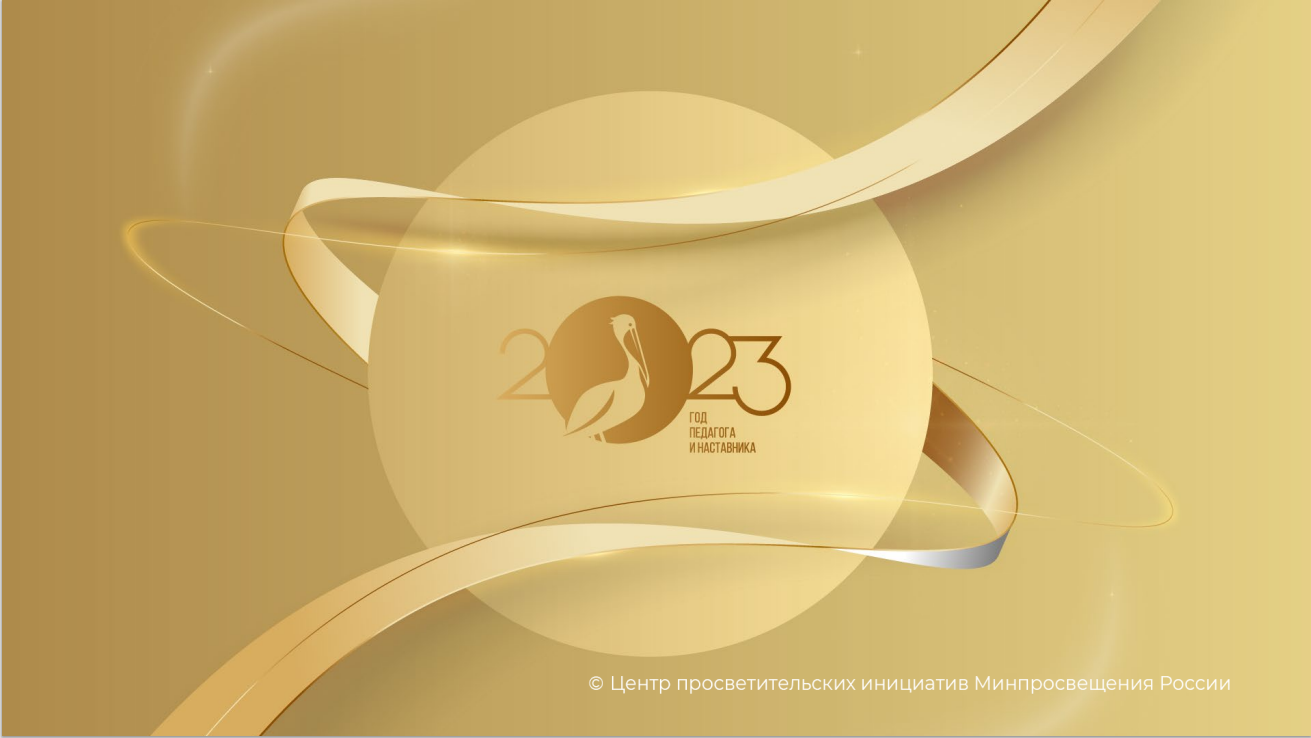 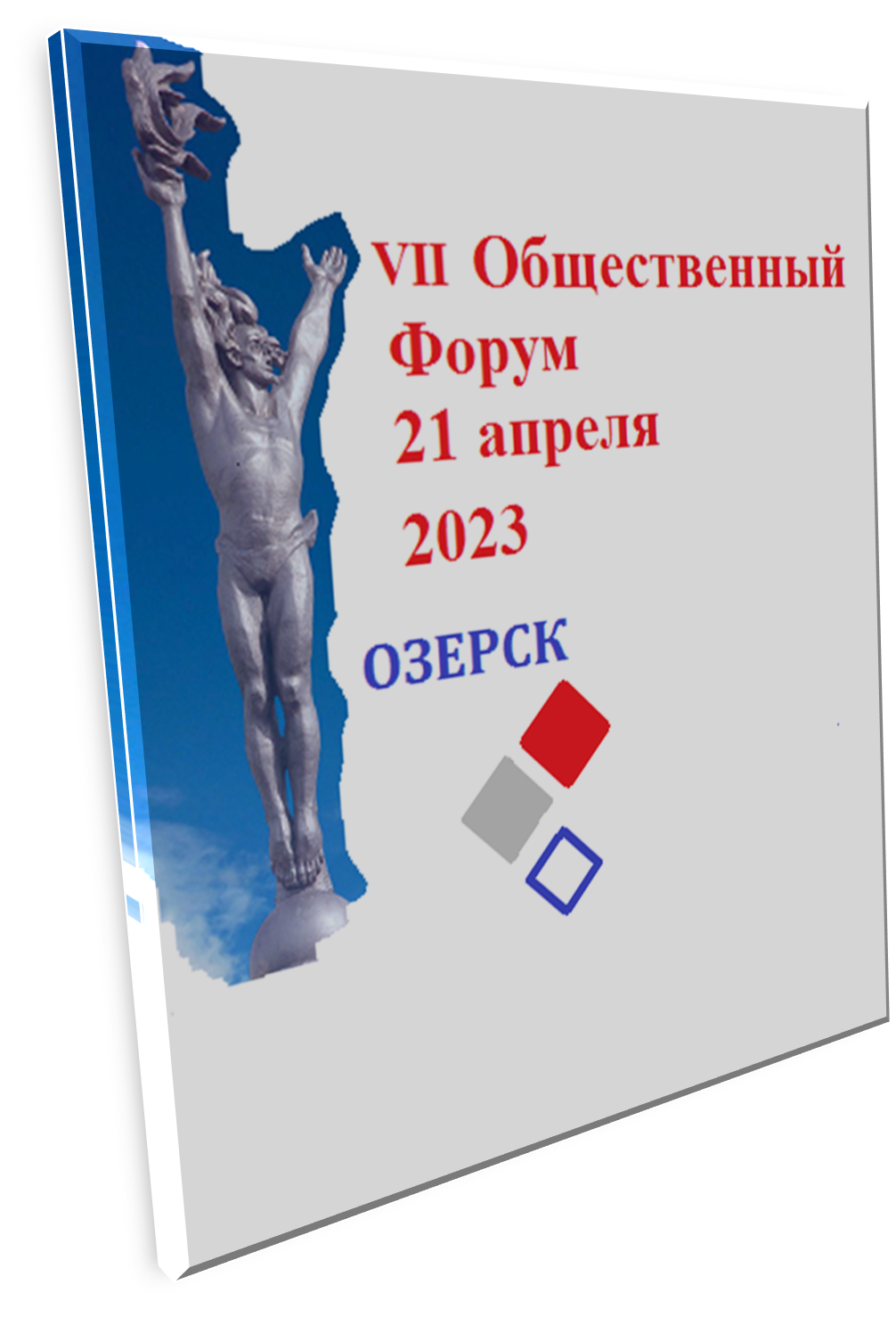 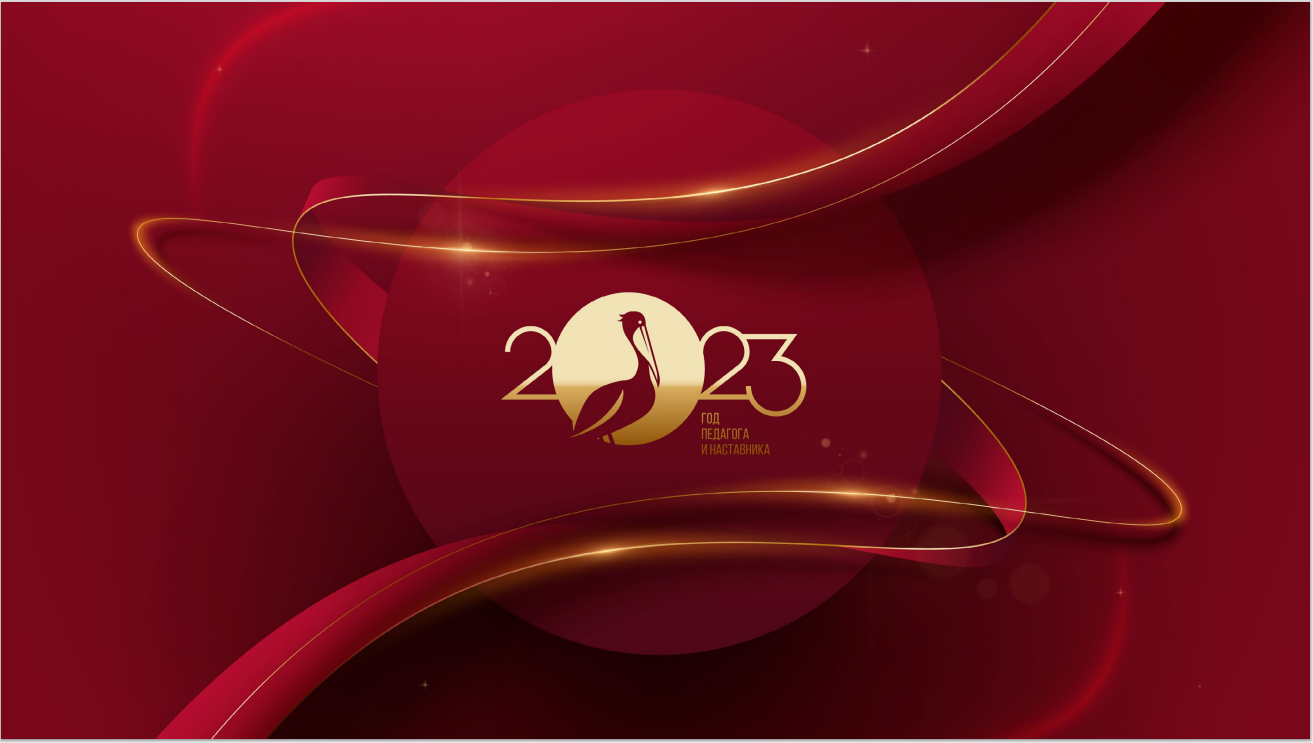 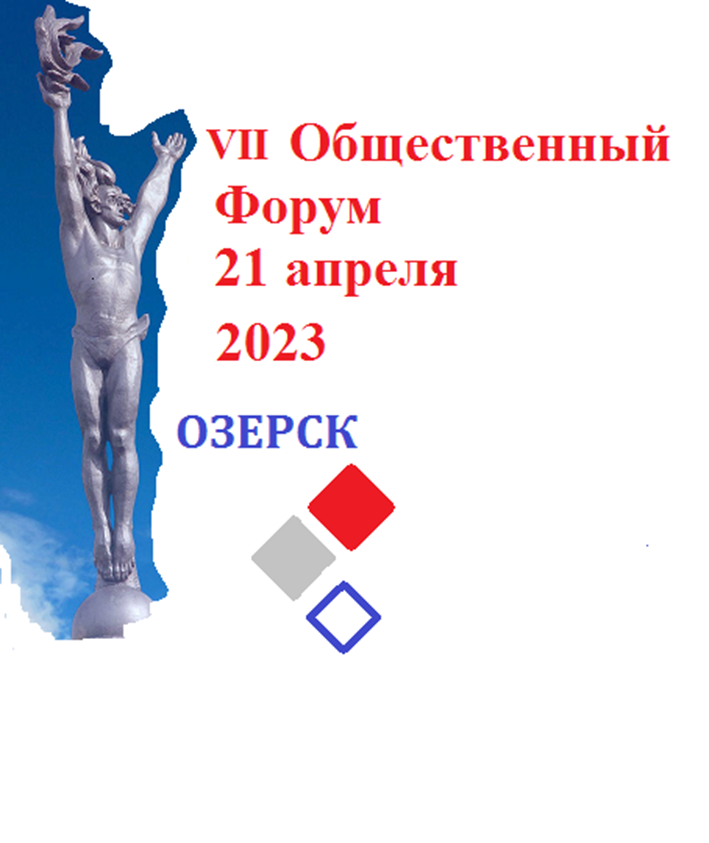 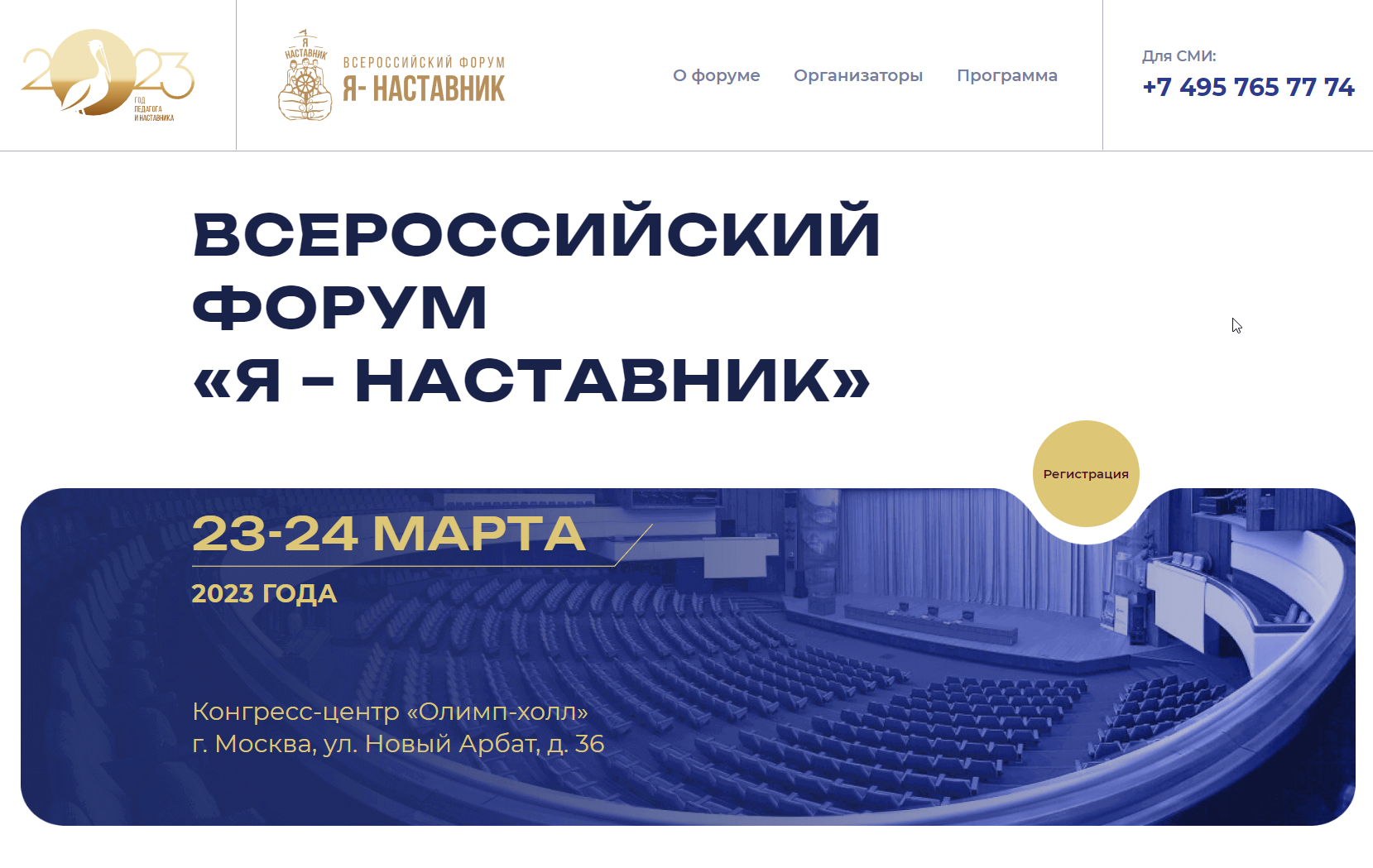 Российский форум наставник